2
1
To be able to use spelling patterns to spell one-syllable and multisyllabic words
To spell words with short vowels and qu and consonant digraphs (ch, ck, sh, th, and ng)
This week’s words: wish, shop, chicken, pick, thick, things, strong, squish, quick, branch
Starter
Where do the sound buttons go in these words?
1.1
nest
stamp
run
bond
twin
split
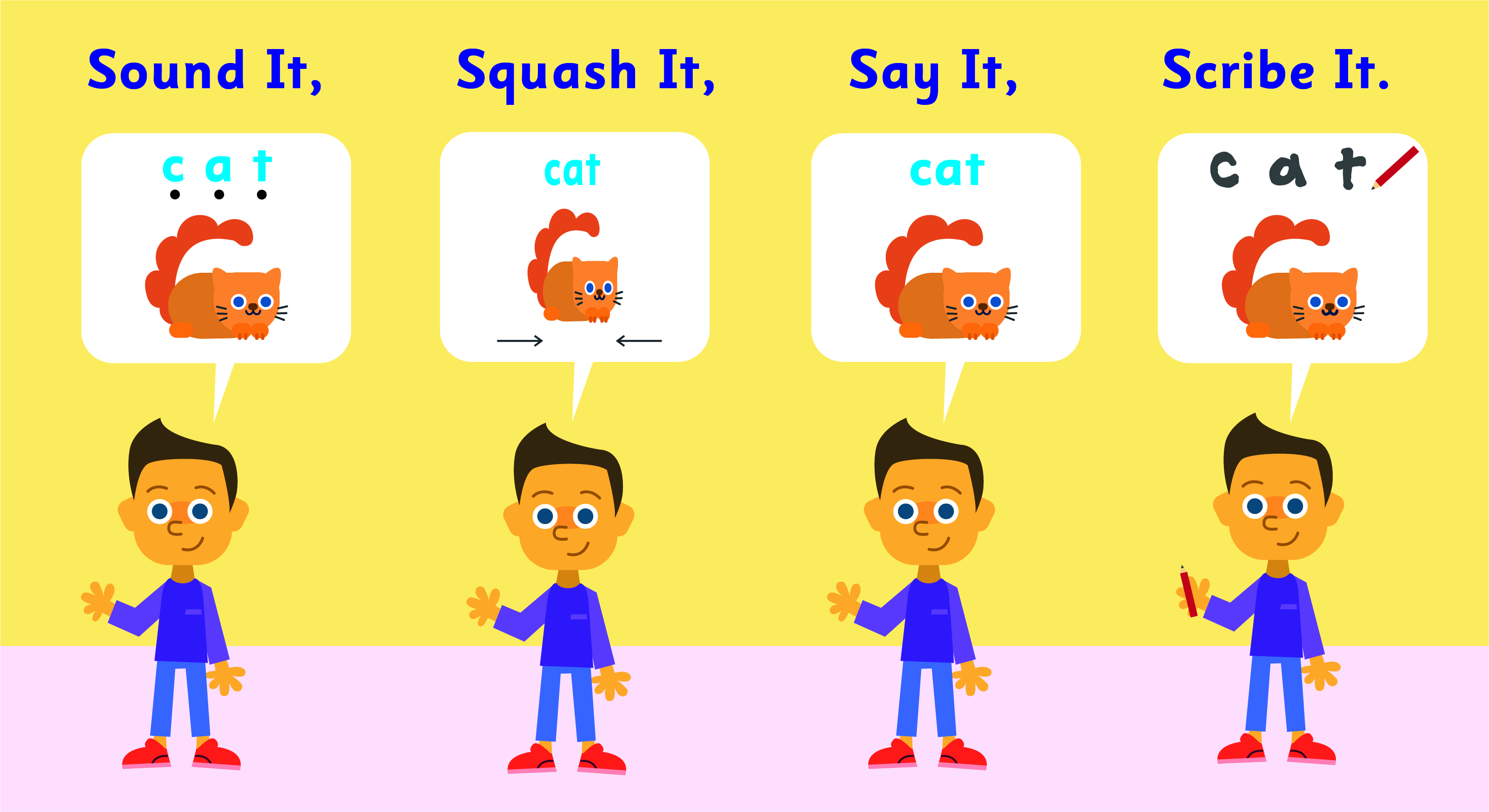 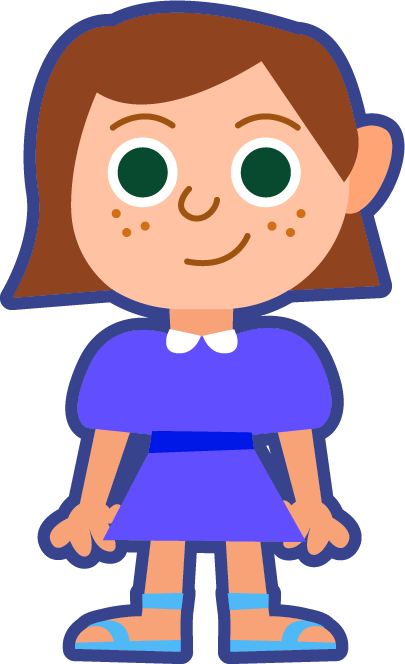 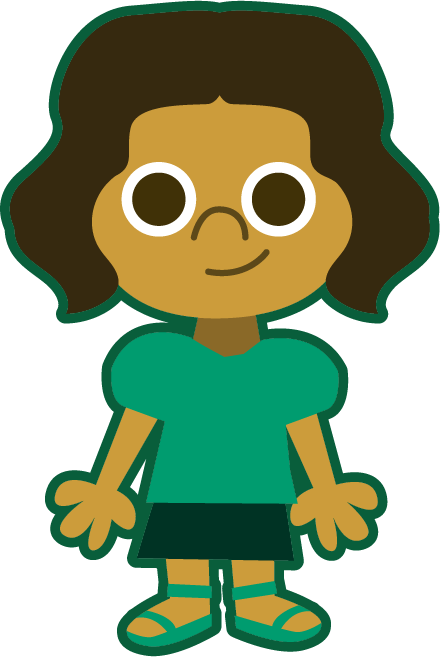 How many sounds are in the word nest?
You need a dot for each sound you can hear.
This Week’s Words
Do you know what they all mean?
How many syllables are in each word?
1.2
wish
quick
shop
branch
chicken
thick
pick
things
strong
squish
Syllables are the sound chunks heard in words. Each sound chunk contains a vowel sound. Hum each word, each hum will stand for a syllable. Which word has two hums (syllables)?
This week’s words all have two letters that spell special sounds. When two letters spell one sound, that is called a digraph.
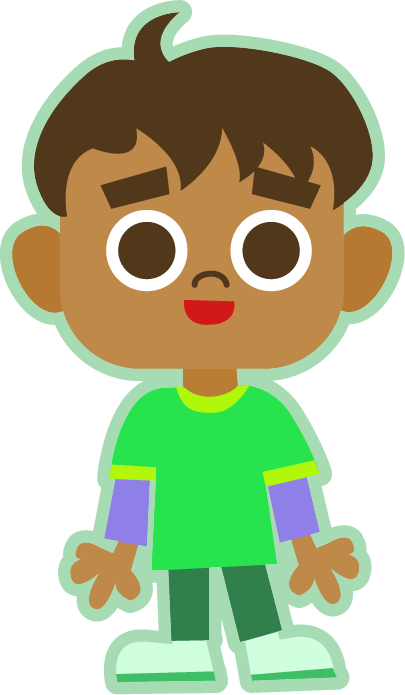 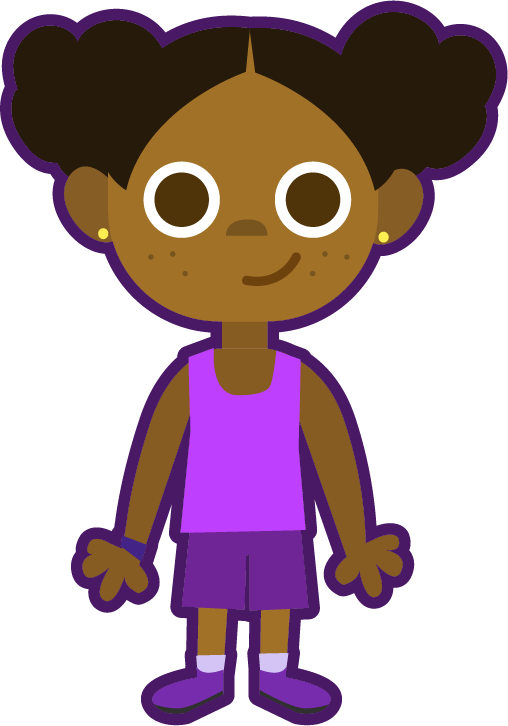 The qu is a special letter team that usually spells two closely blended sounds, /k/+/w/, /kw/.
chick|en
Word Sort
Can you sort the words by the letter team 
sound(s) heard in each word?
1.3
quick
squish
thick
quick
shop
thick
pick
squish
things
wish
branch
chicken
things
chicken
strong
/kw/
/ck/
/sh/
/ch/
/th/
/ng/
Etymology
How has the meaning of the word quick changed over time?
1.4
The word quick came from the Old English word cwic, which originally meant not dead, or living, alive.
It’s quick!!!
The meaning of alive developed into lively, energetic, which led to the meaning of fast.
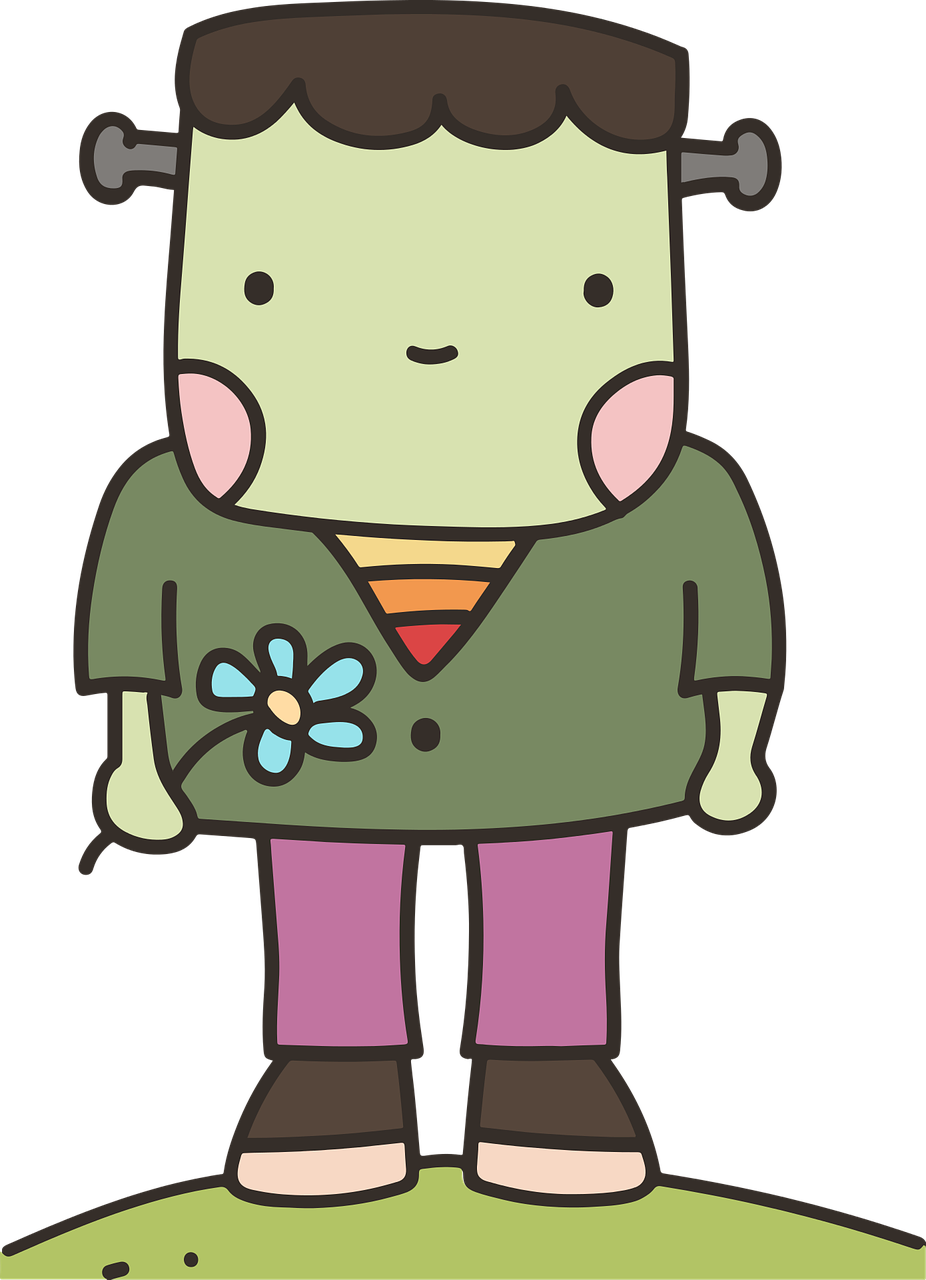 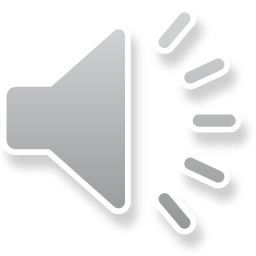 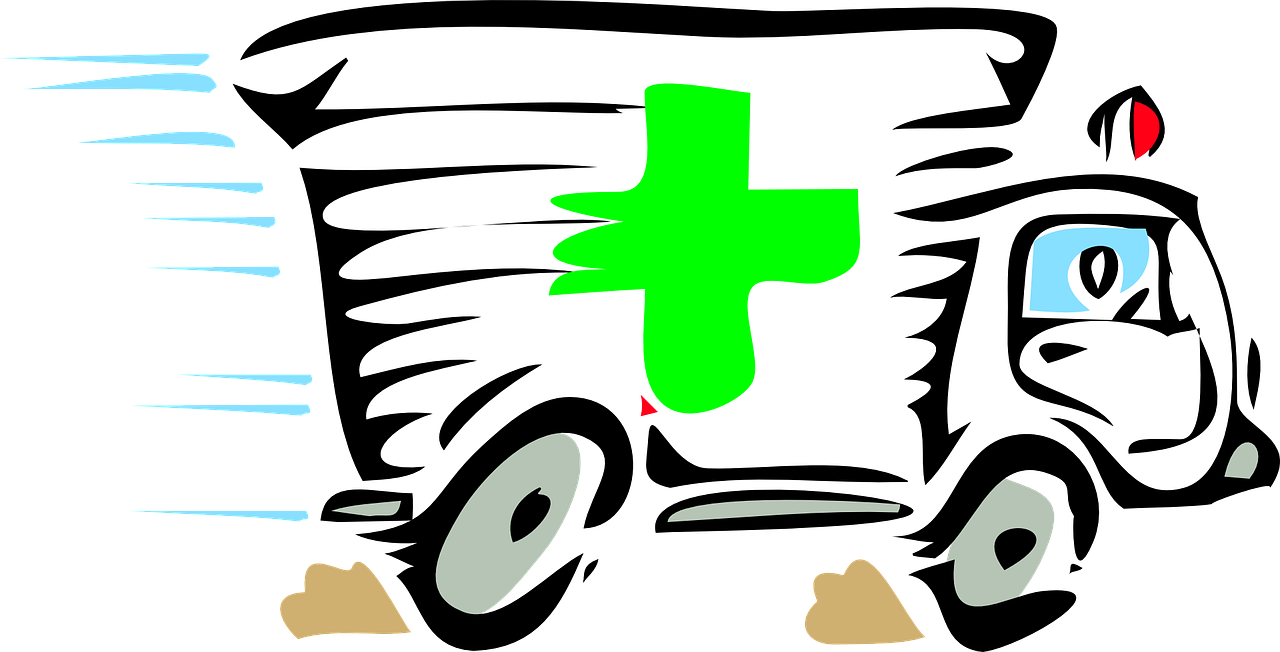 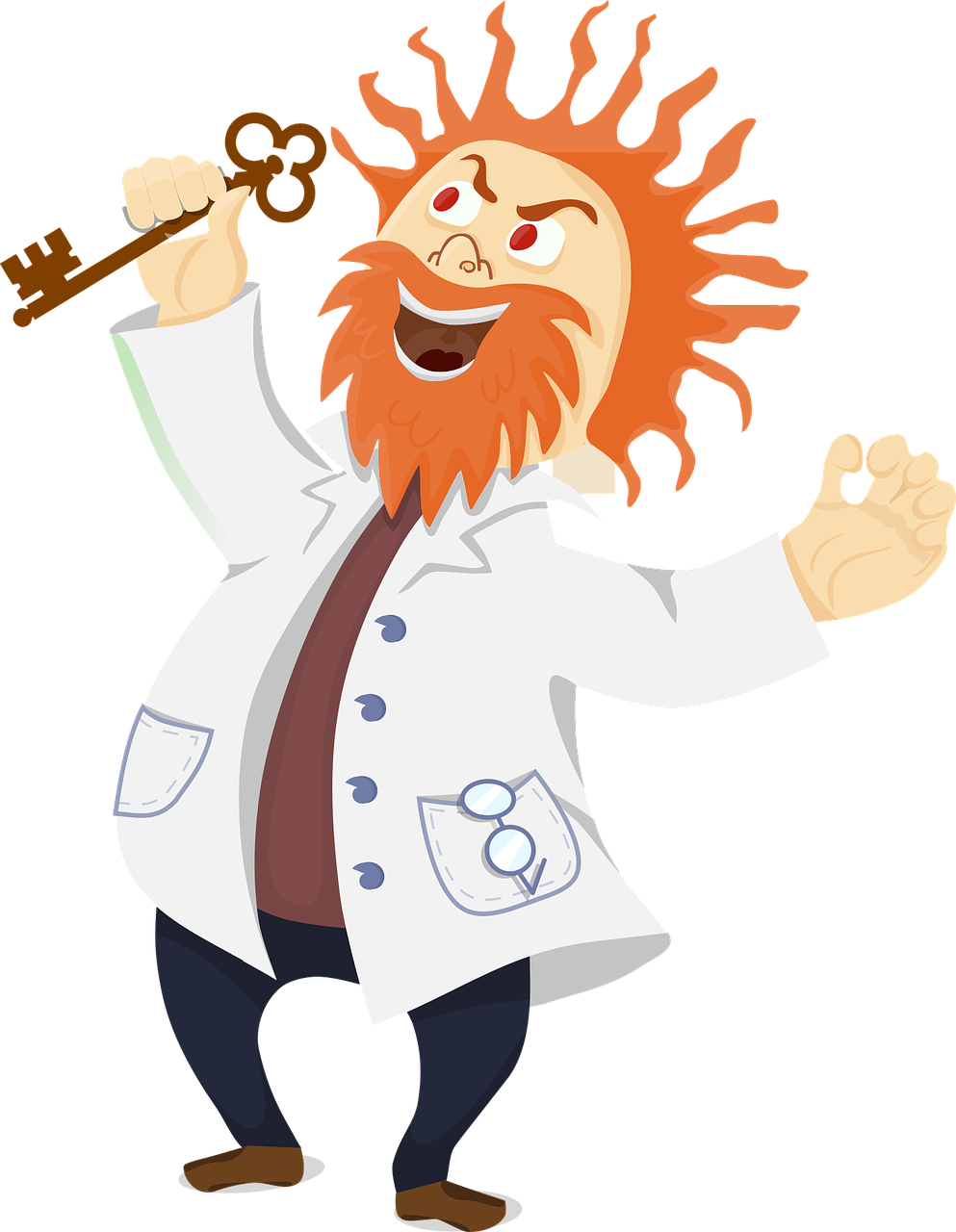 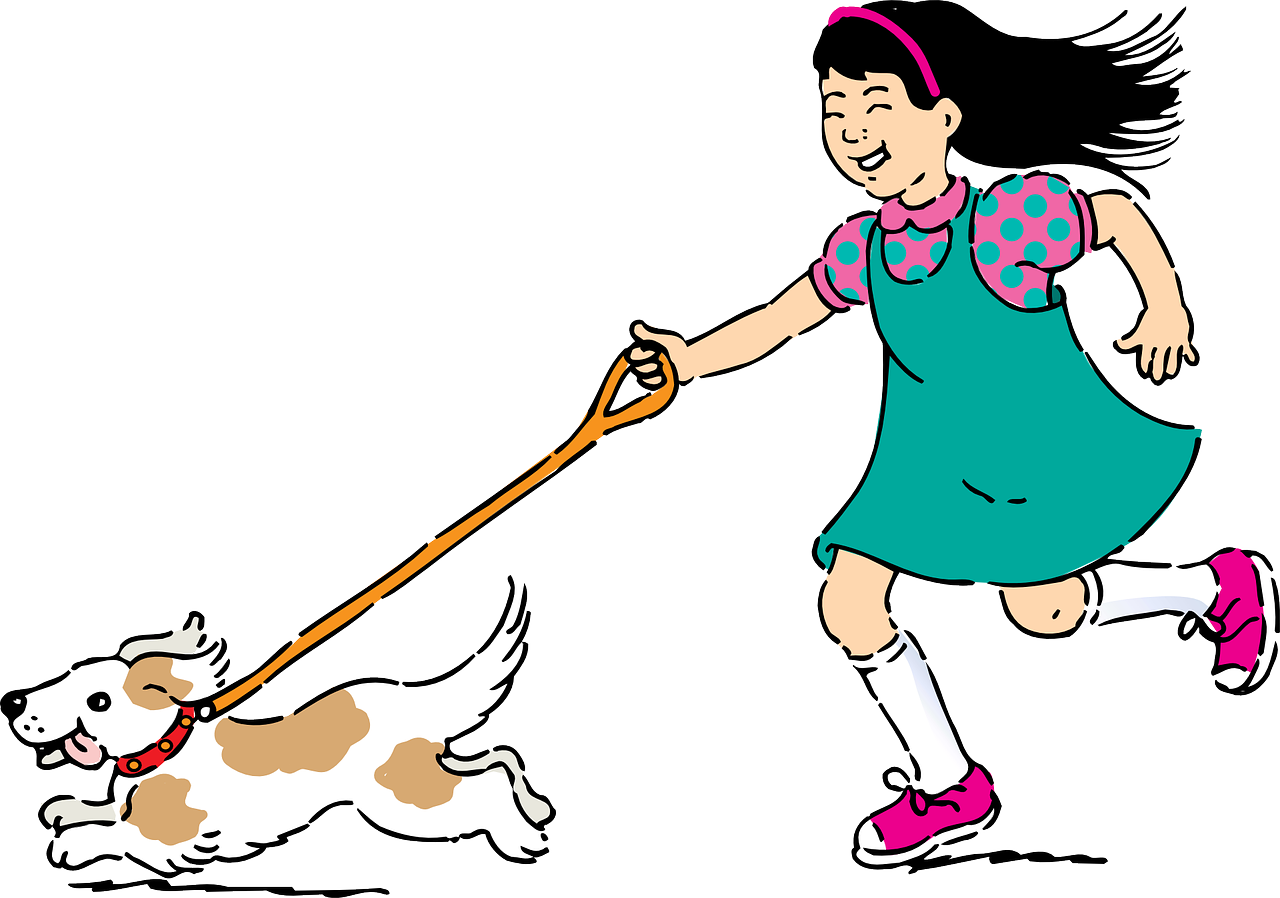 Etymology is the study
of the history of words, where they came from, and how they have changed over time.
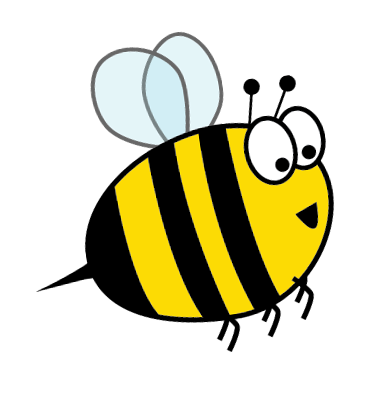 [Speaker Notes: The word traces back to the Old English cwic and shares an ancestor with the Latin words vivus and vivere, meaning respectively living and to live, as well as with the Greek bios and zōē, meaning life.]
Sound It, Squash It, Say It, Scribe It
Can you sound out and write the words below?
Can you add the sound buttons underneath?
1.5
quick
wish
quick
wish
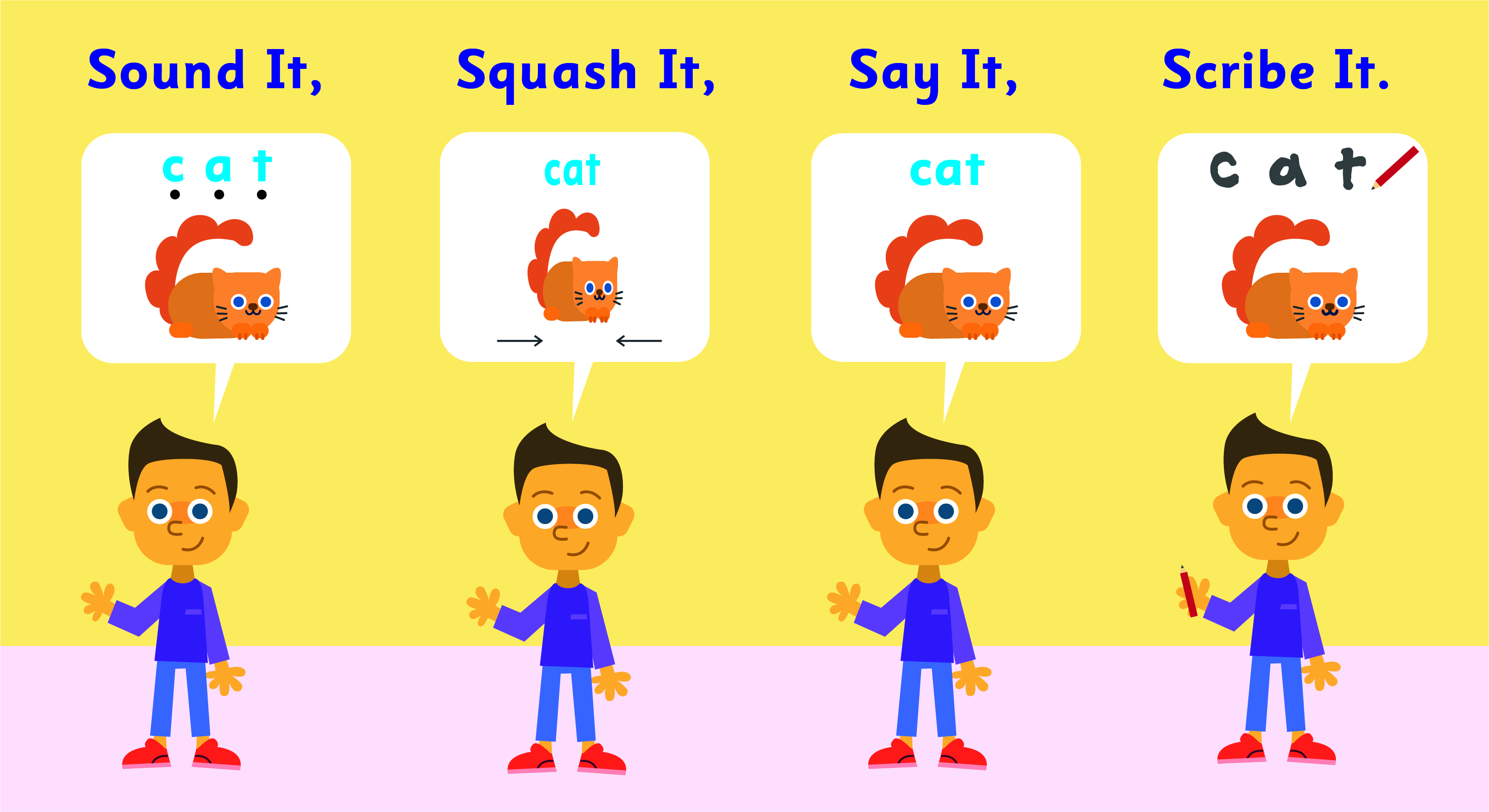 Use sound buttons for each phoneme. Draw a dot for each single letter sound and a line when two or more letters spell one sound.
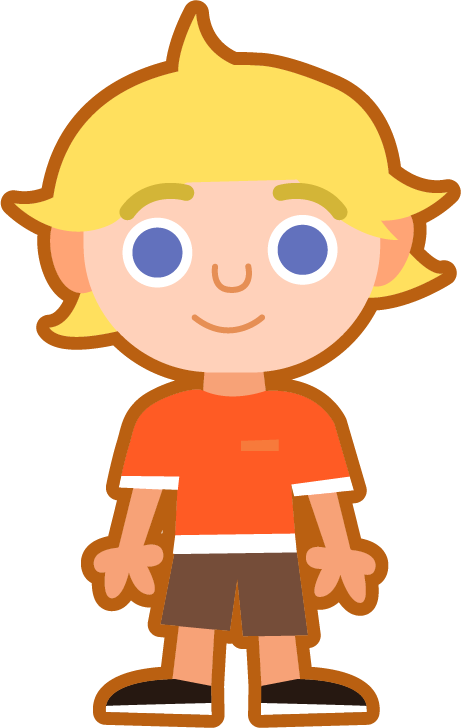 The qu letter team spells TWO closely blended sounds so it needs two sound buttons. Most of the time qu spells /kw/.
Sound It, Squash It, Say It, Scribe It
Can you sound out and write the words below?
Can you add the sound buttons underneath?
1.6
1.6
chick|en
squish
things
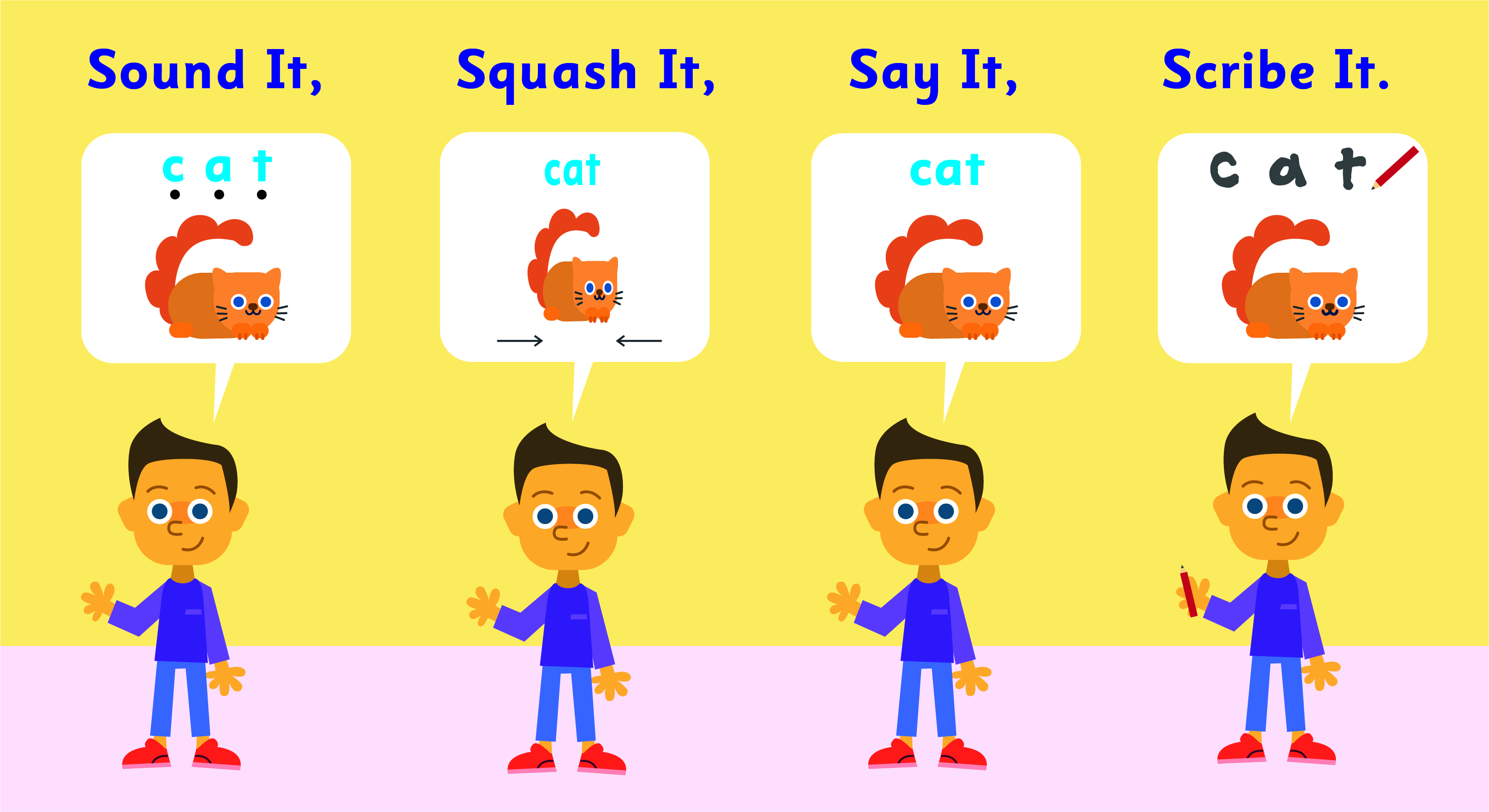 Use sound buttons for each phoneme. Draw a dot for each single letter sound and a line when two or more letters spell one sound.
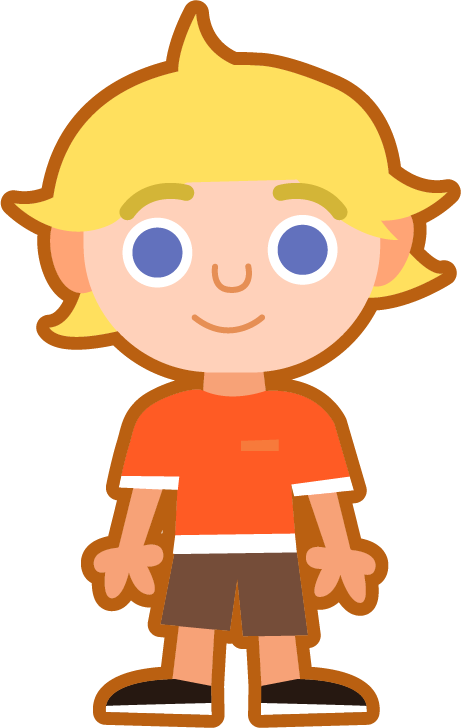 The qu letter team spells TWO closely blended sounds so it needs two sound buttons. Most of the time qu spells /kw/.
To be able to use spelling patterns to spell one-syllable and multisyllabic words
To spell words with short vowels and qu and consonant digraphs (ch, ck, sh, th, and ng)
1.7
Read the word. Write each word out, adding the sound buttons for each phoneme. Finally, rewrite the whole word.
Consonant Digraph & Short Vowel Review (ch, ck, sh, th, ng, qu*)
Answers
1.8
To be able to use spelling patterns to spell one-syllable and multisyllabic words
To spell words with short vowels and qu and consonant digraphs (ch, ck, sh, th, and ng)
1.9
Write the word that matches the picture.
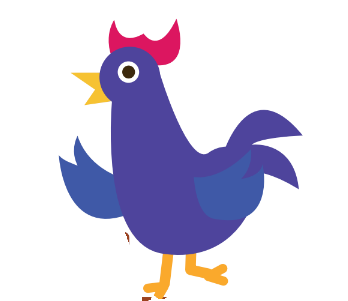 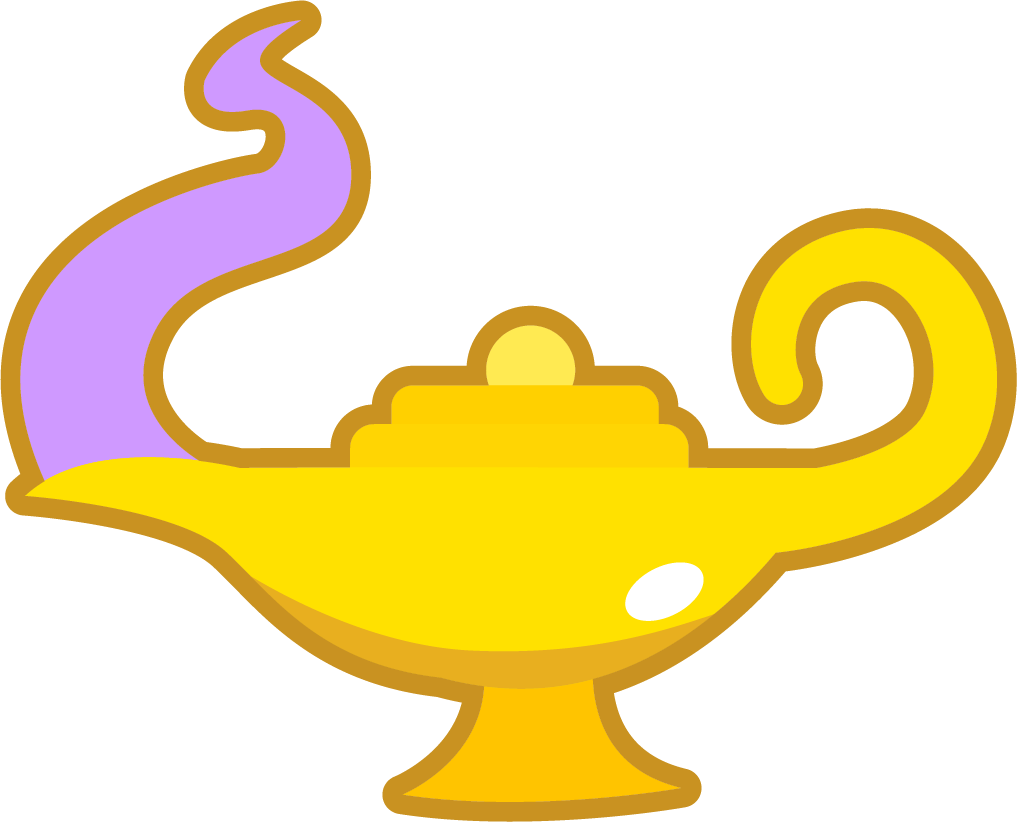 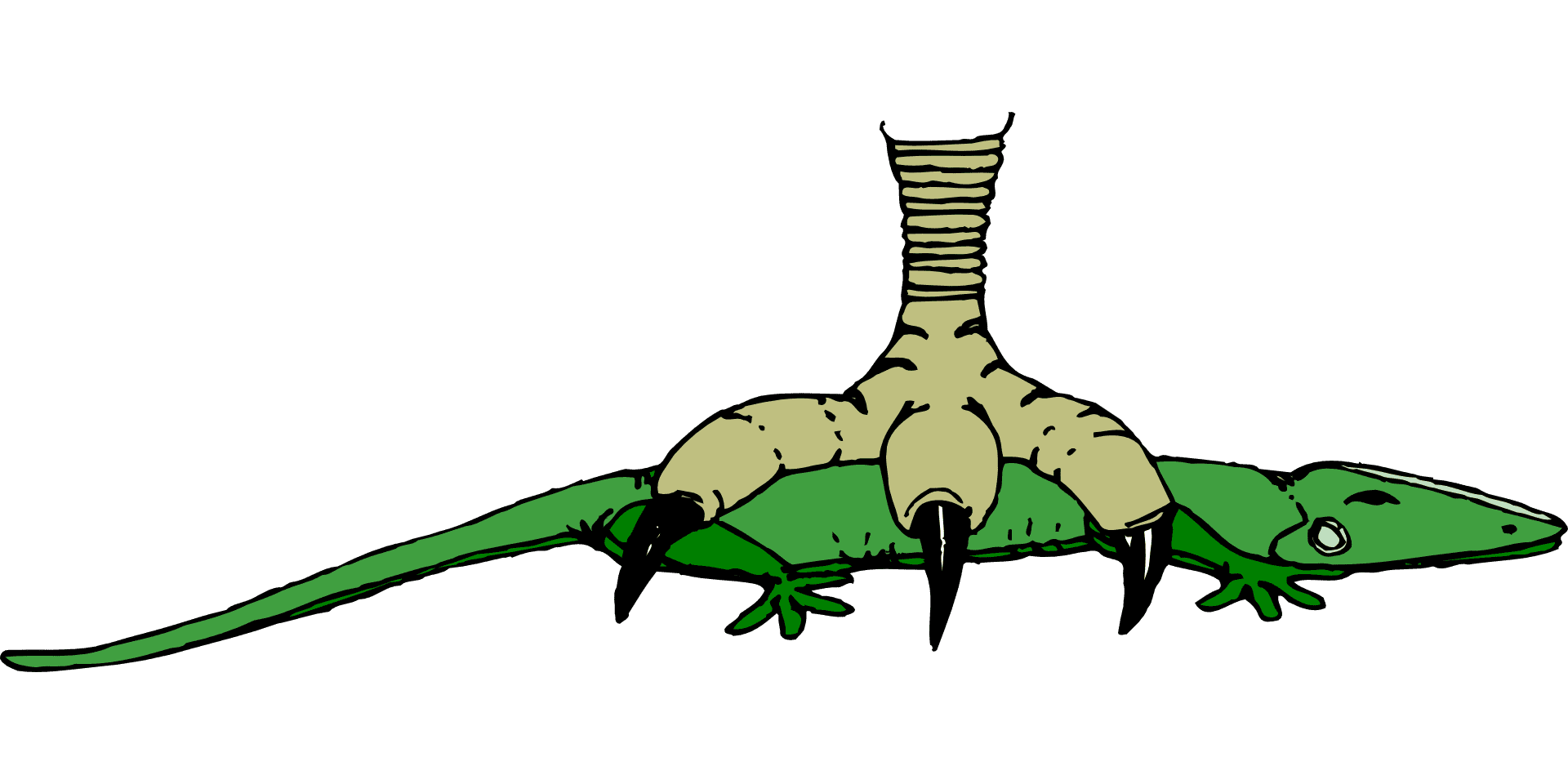 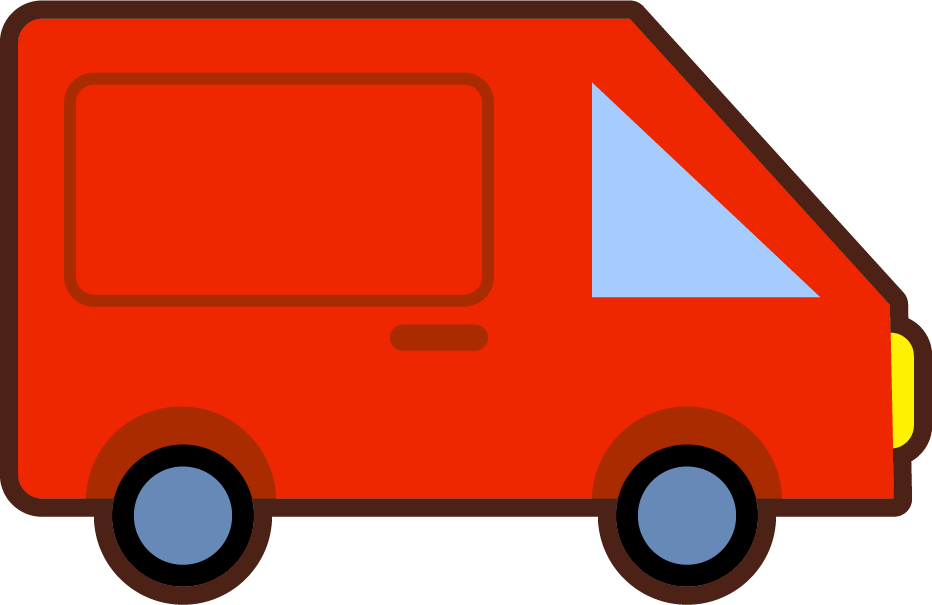 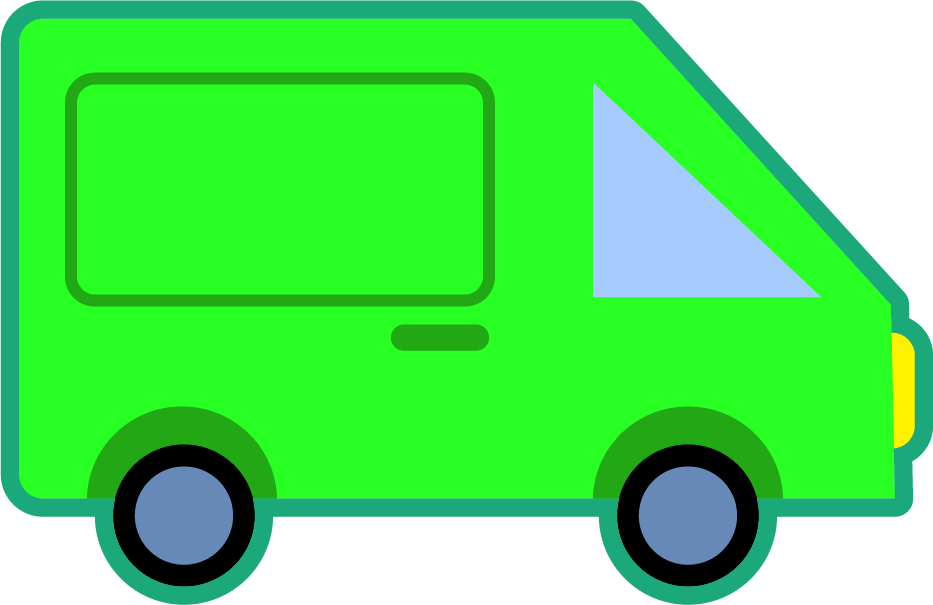 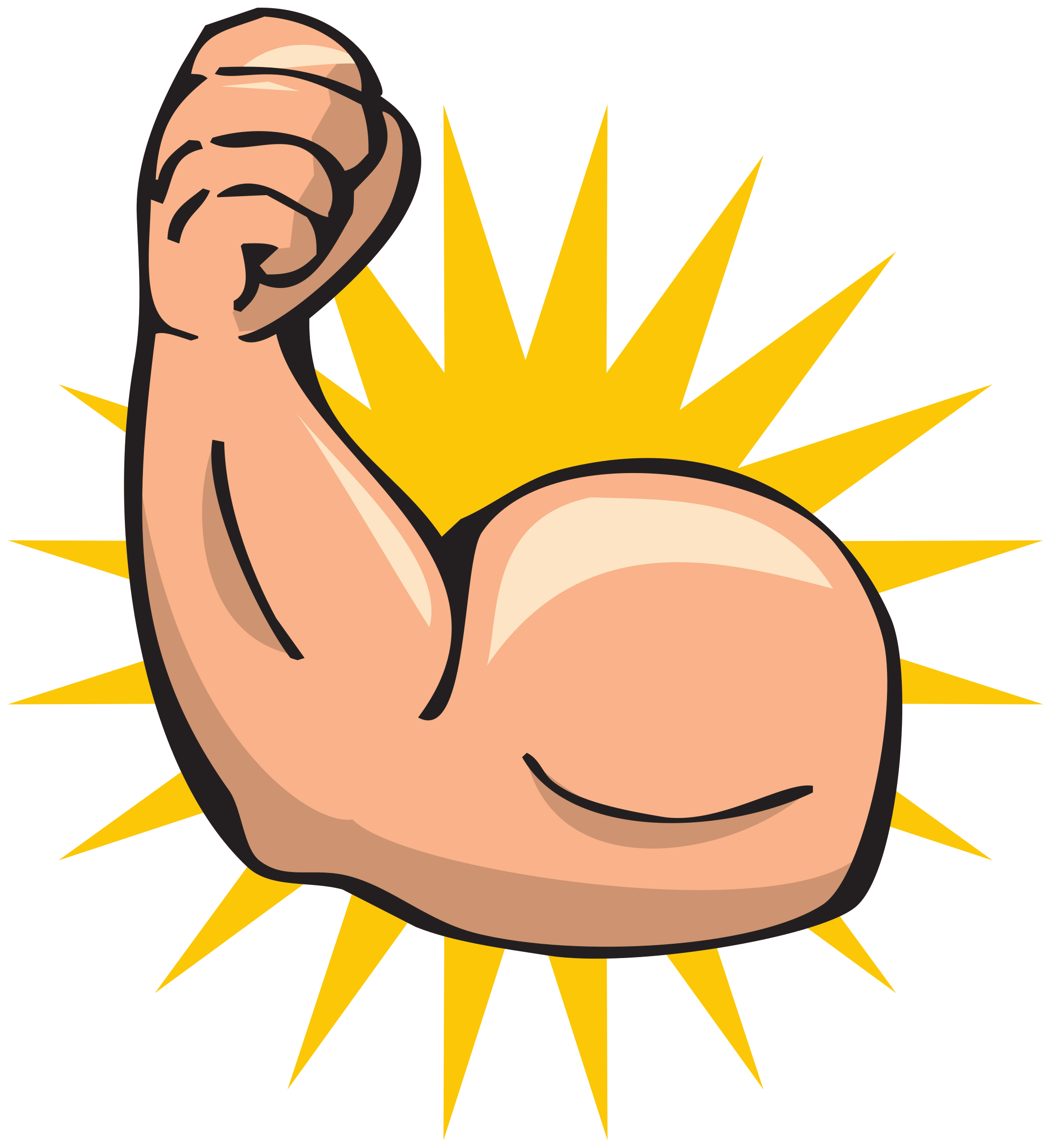 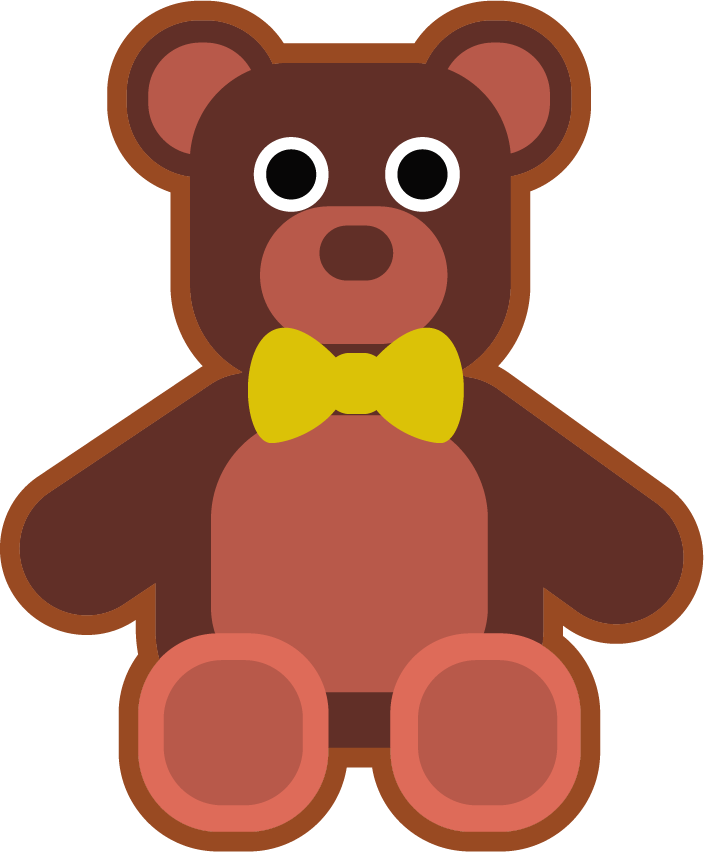 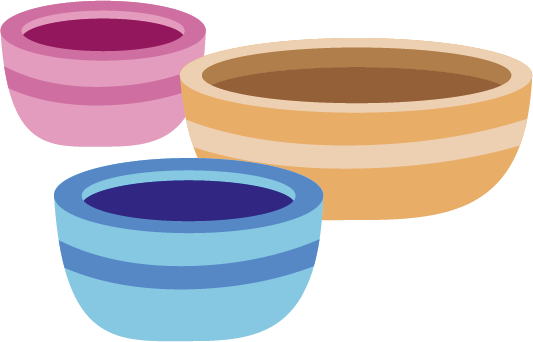 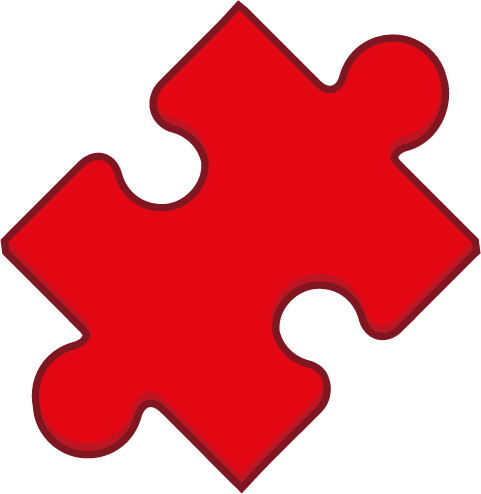 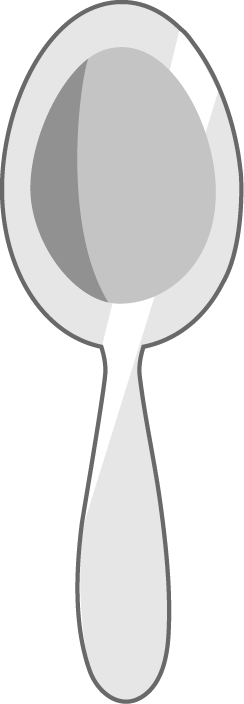 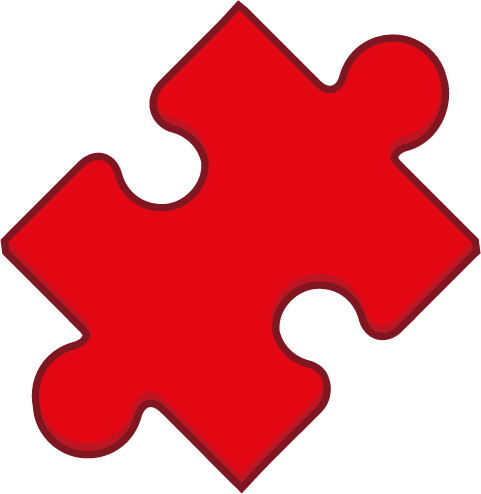 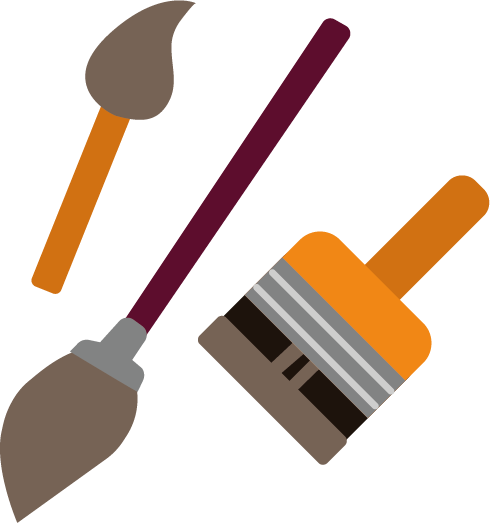 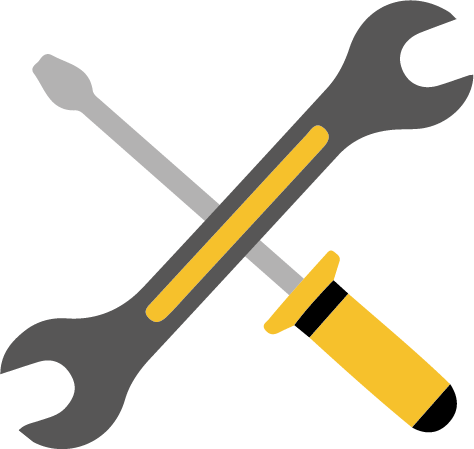 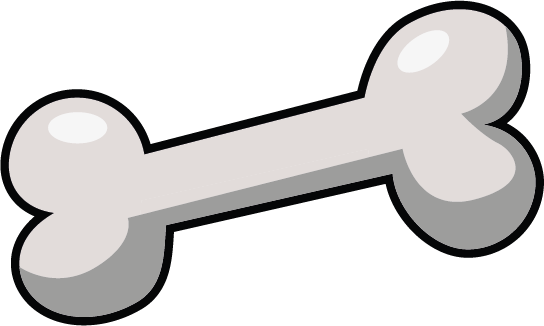 To be able to use spelling patterns to spell one-syllable and multisyllabic words
To spell words with short vowels and qu and consonant digraphs (ch, ck, sh, th, and ng)
1.10
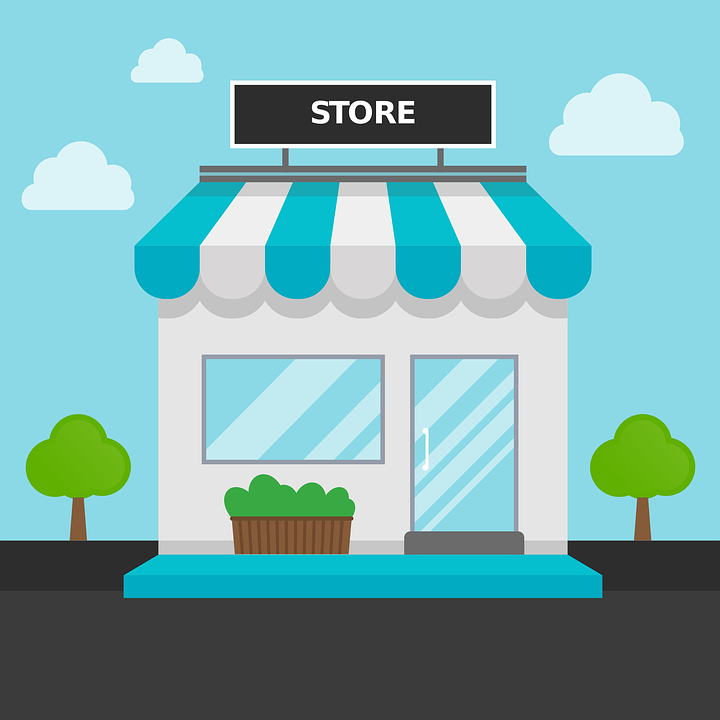 Write the word that matches the picture.
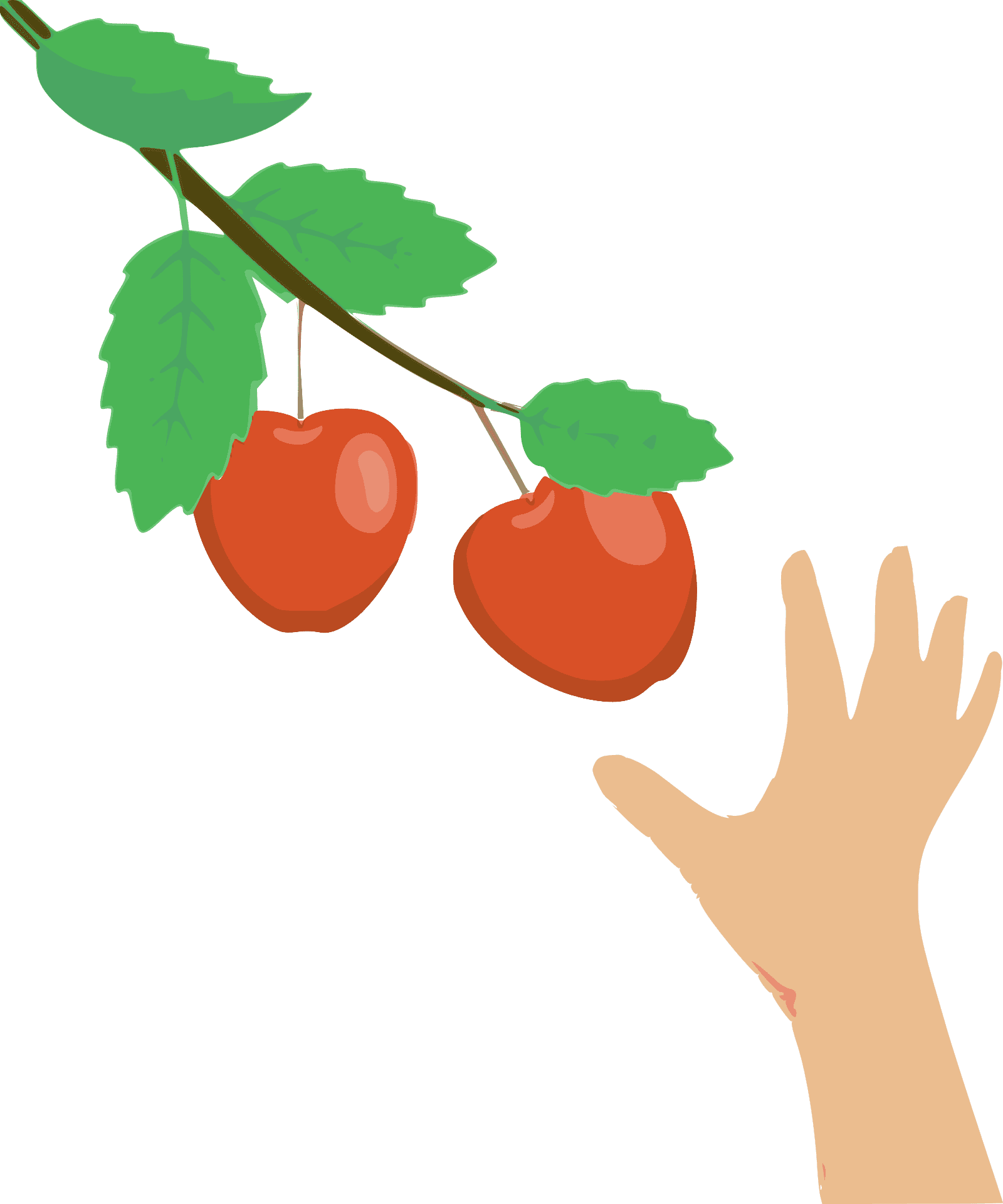 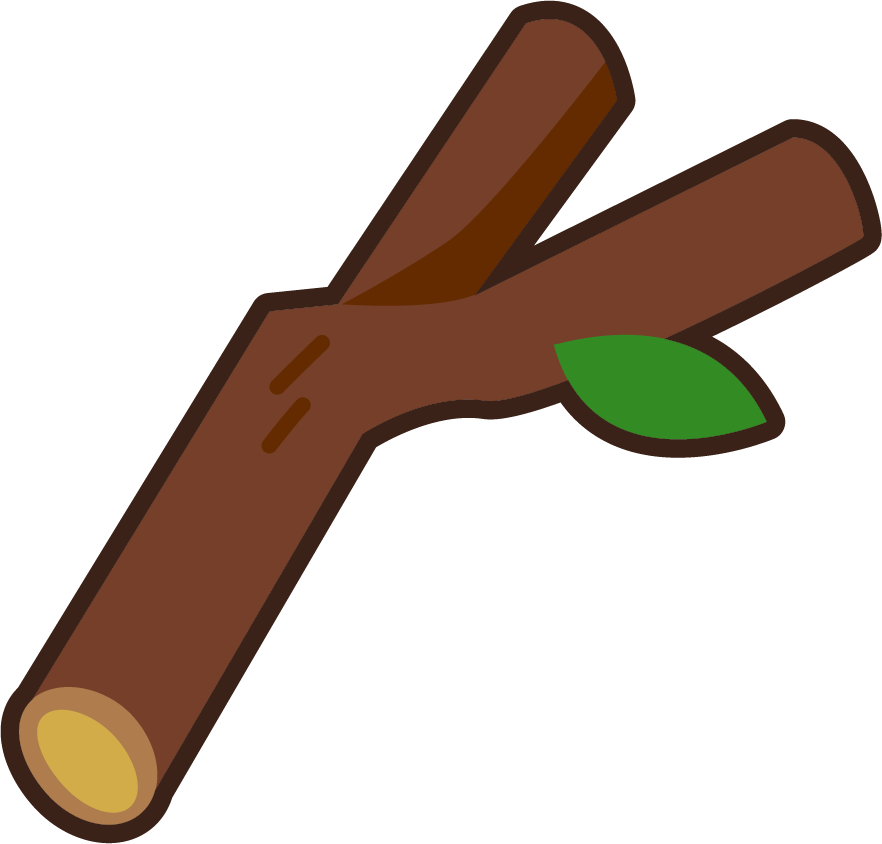 Choose one of this week’s words to write in a sentence.
Consonant Digraph & Short Vowel Review (ch, ck, sh, th, ng, qu*)
Answers
1.11
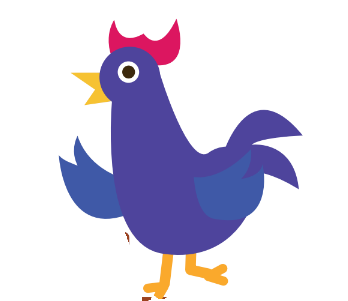 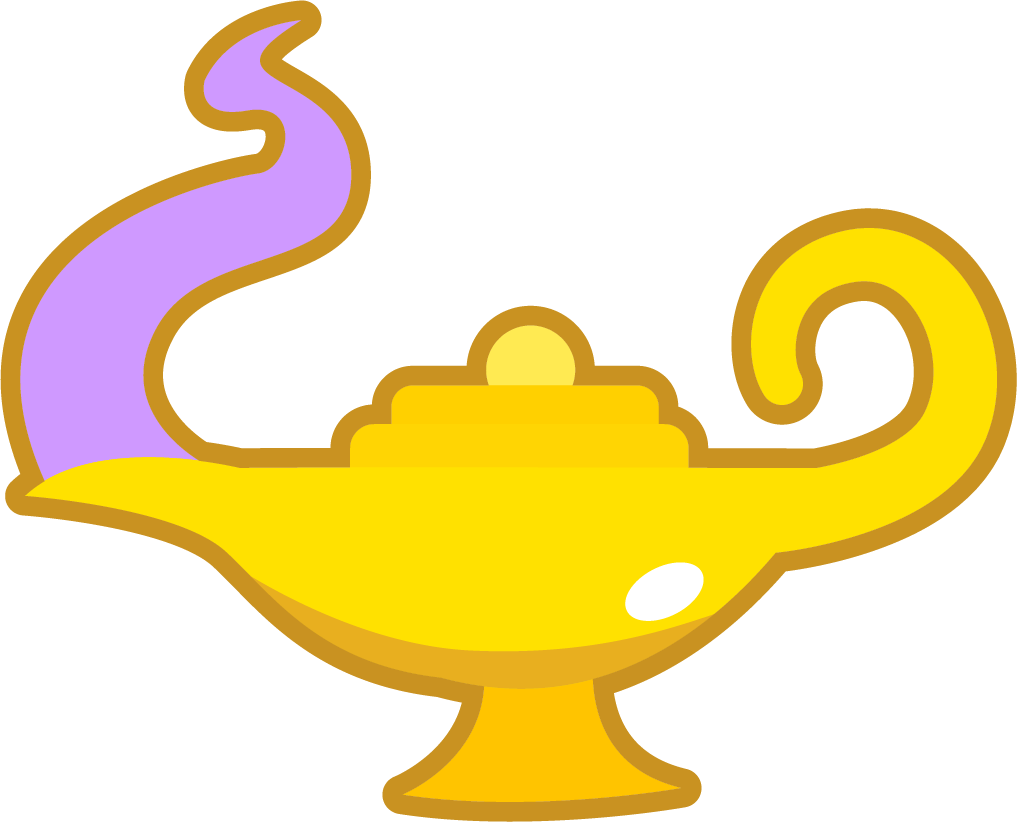 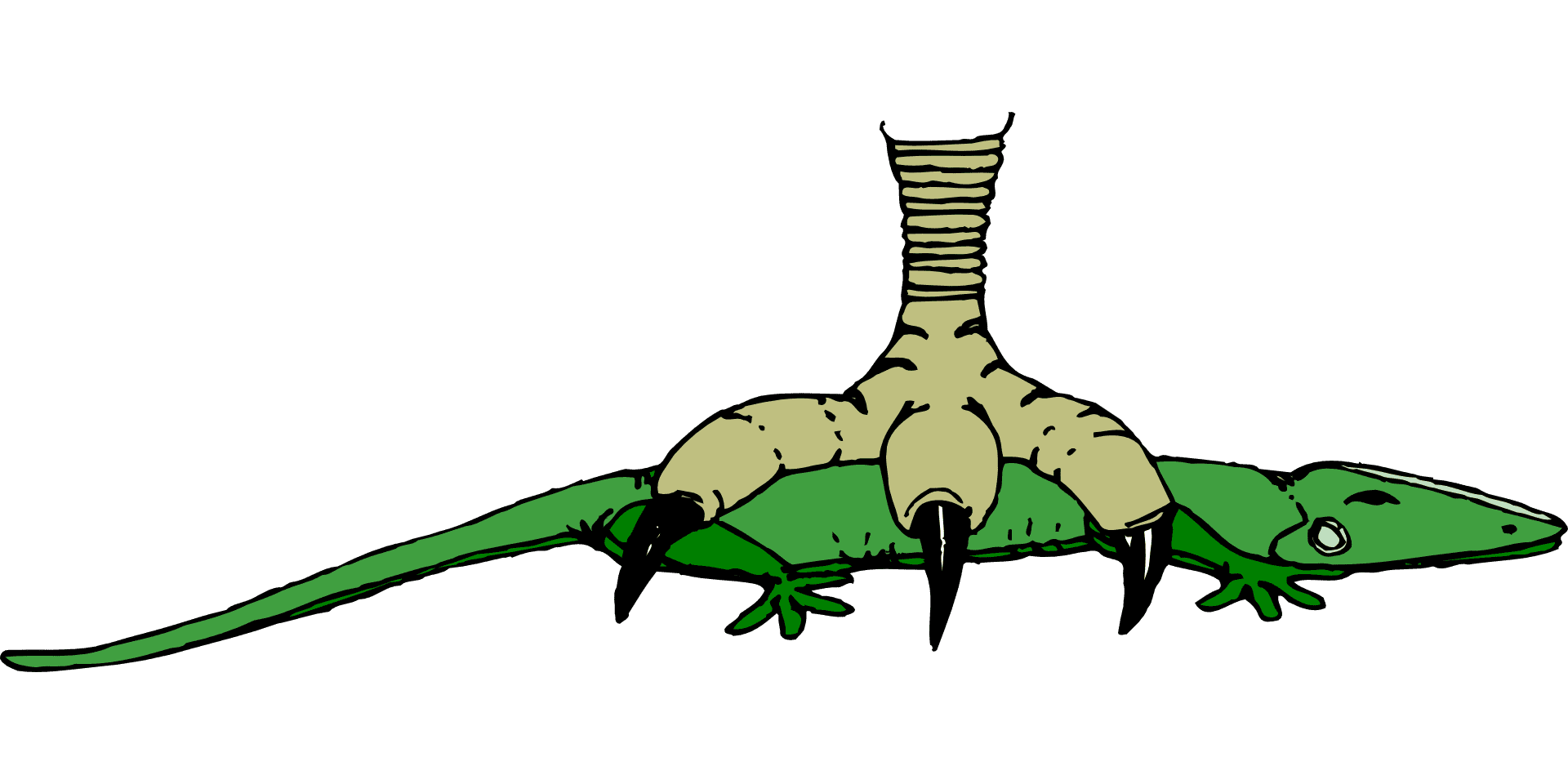 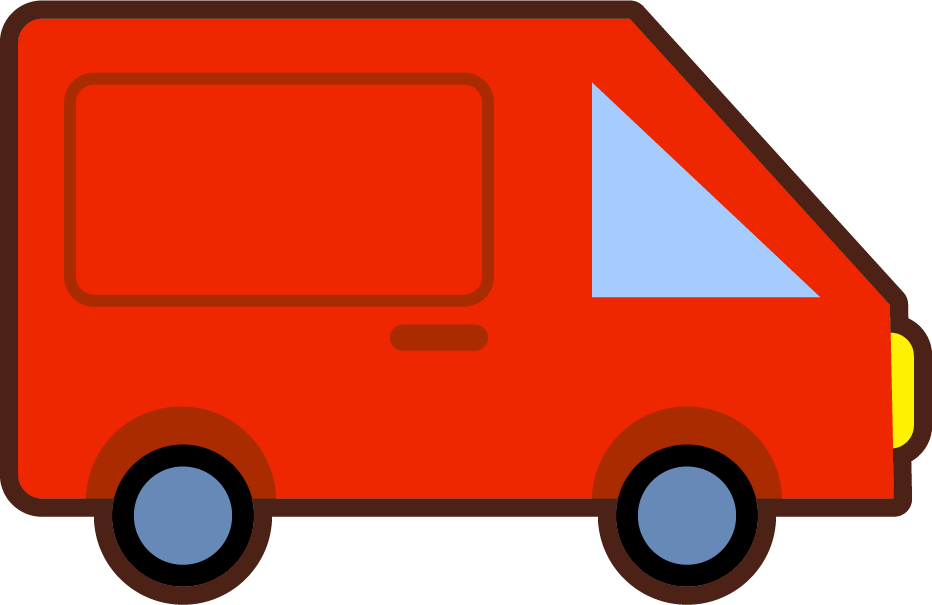 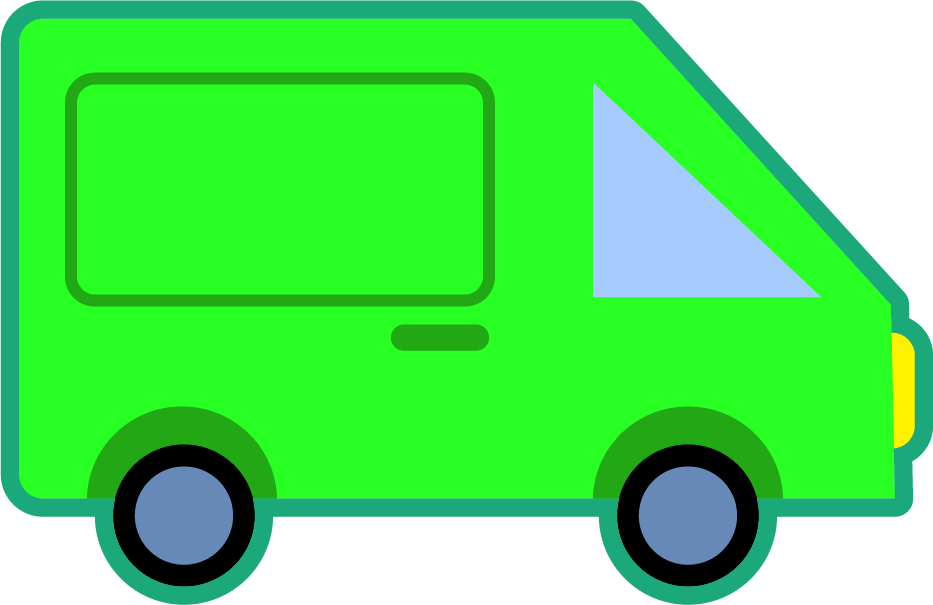 chicken
thick
wish
squish
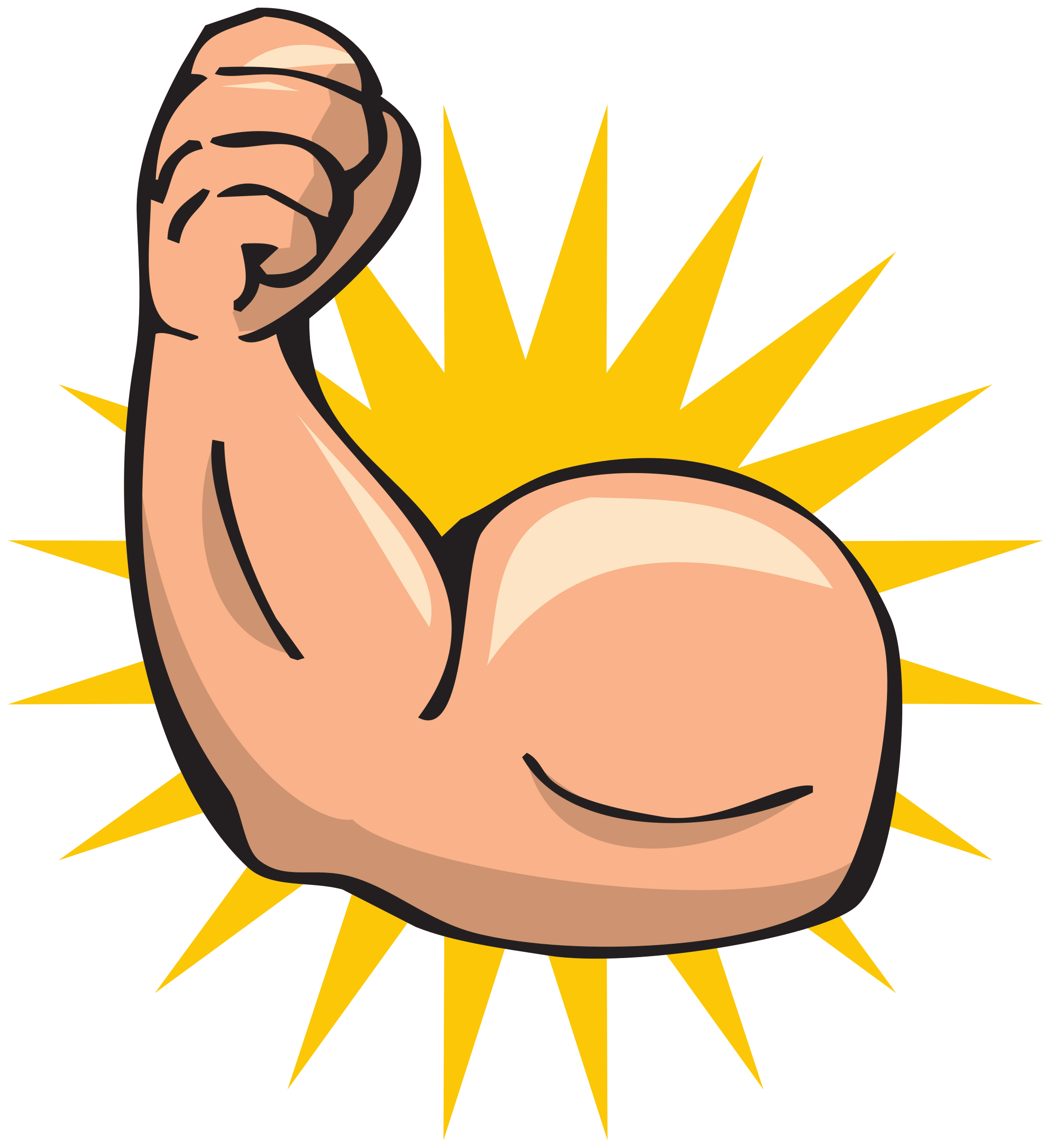 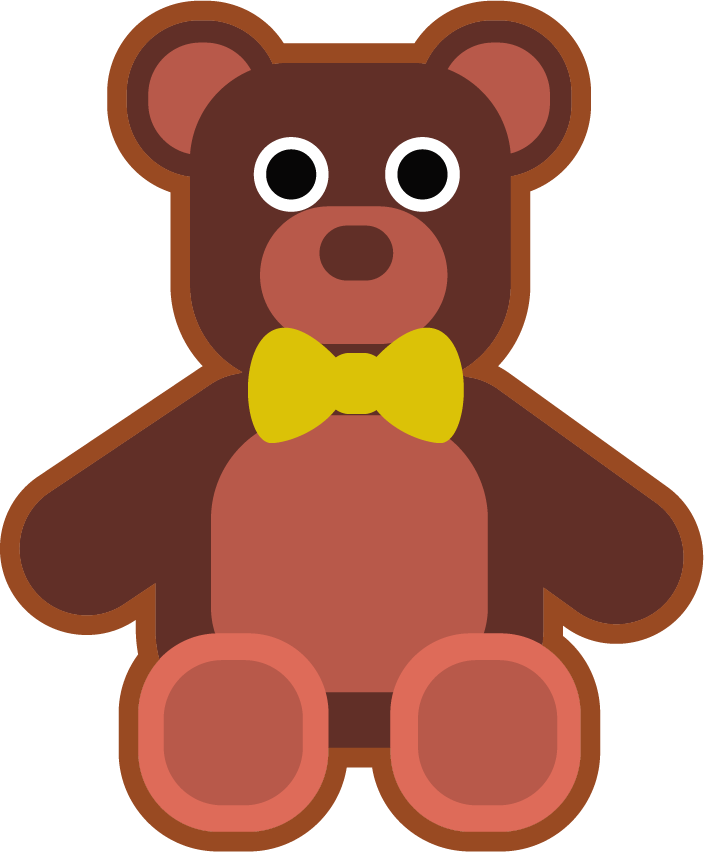 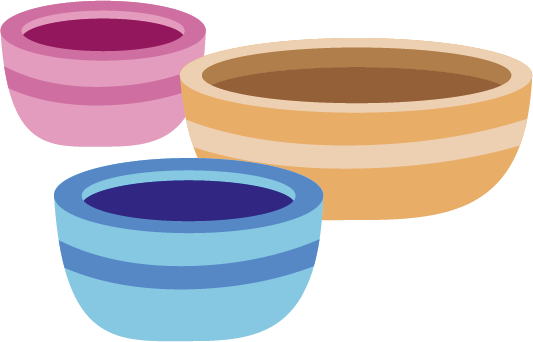 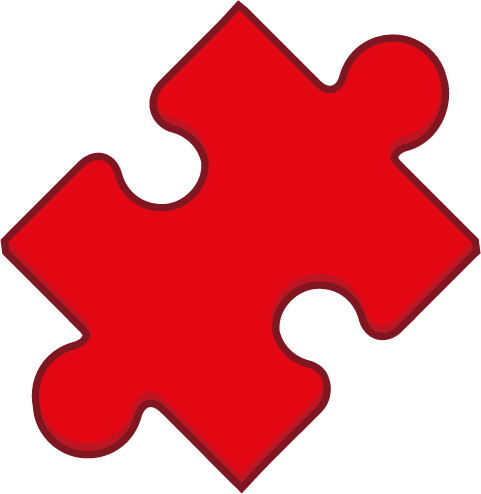 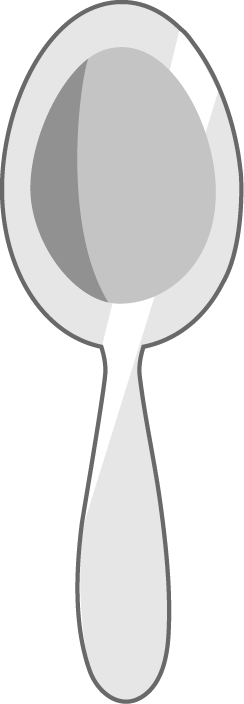 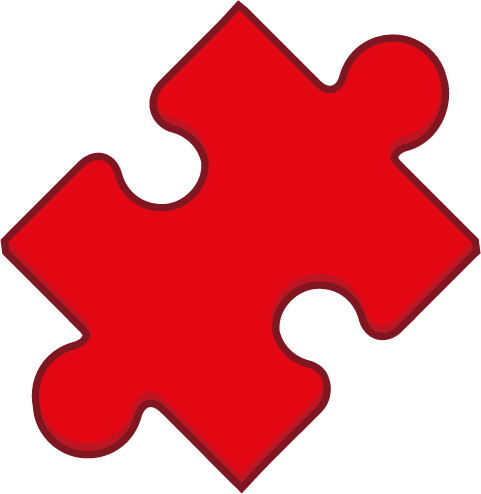 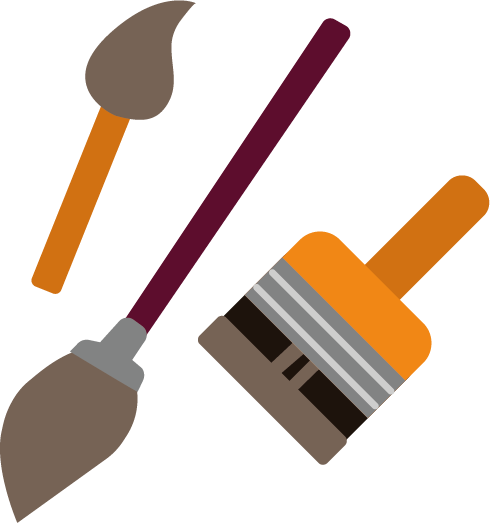 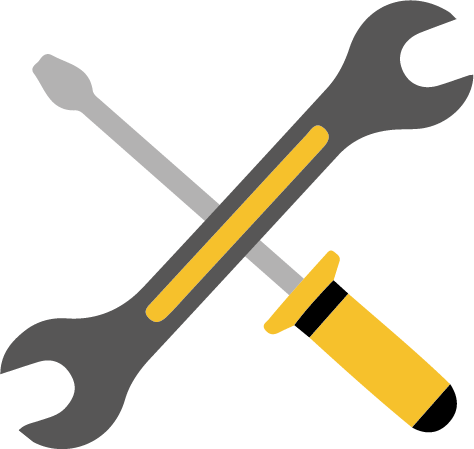 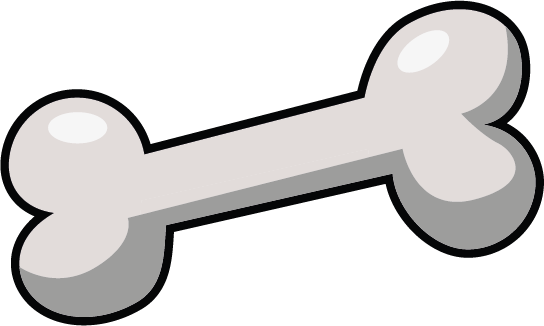 things
quick
strong
Consonant Digraph & Short Vowel Review (ch, ck, sh, th, ng, qu*)
Answers
1.12
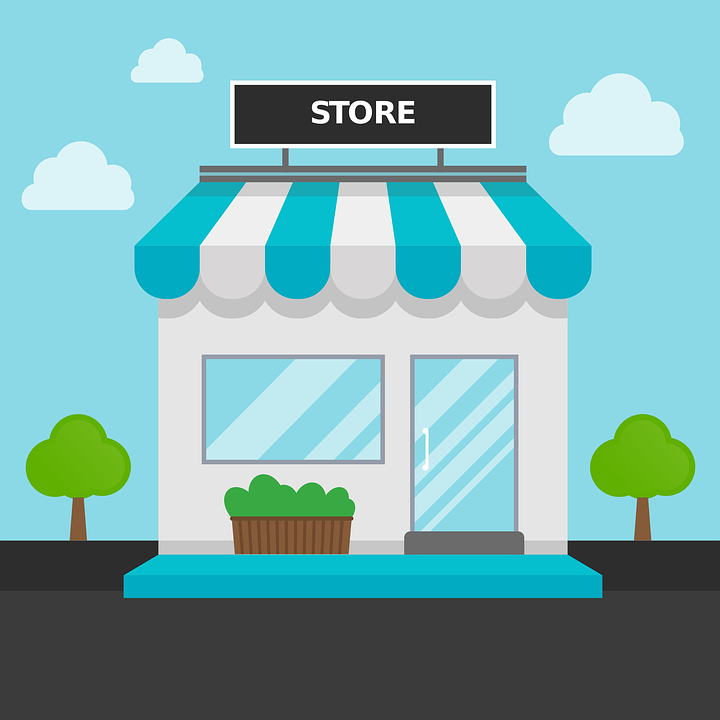 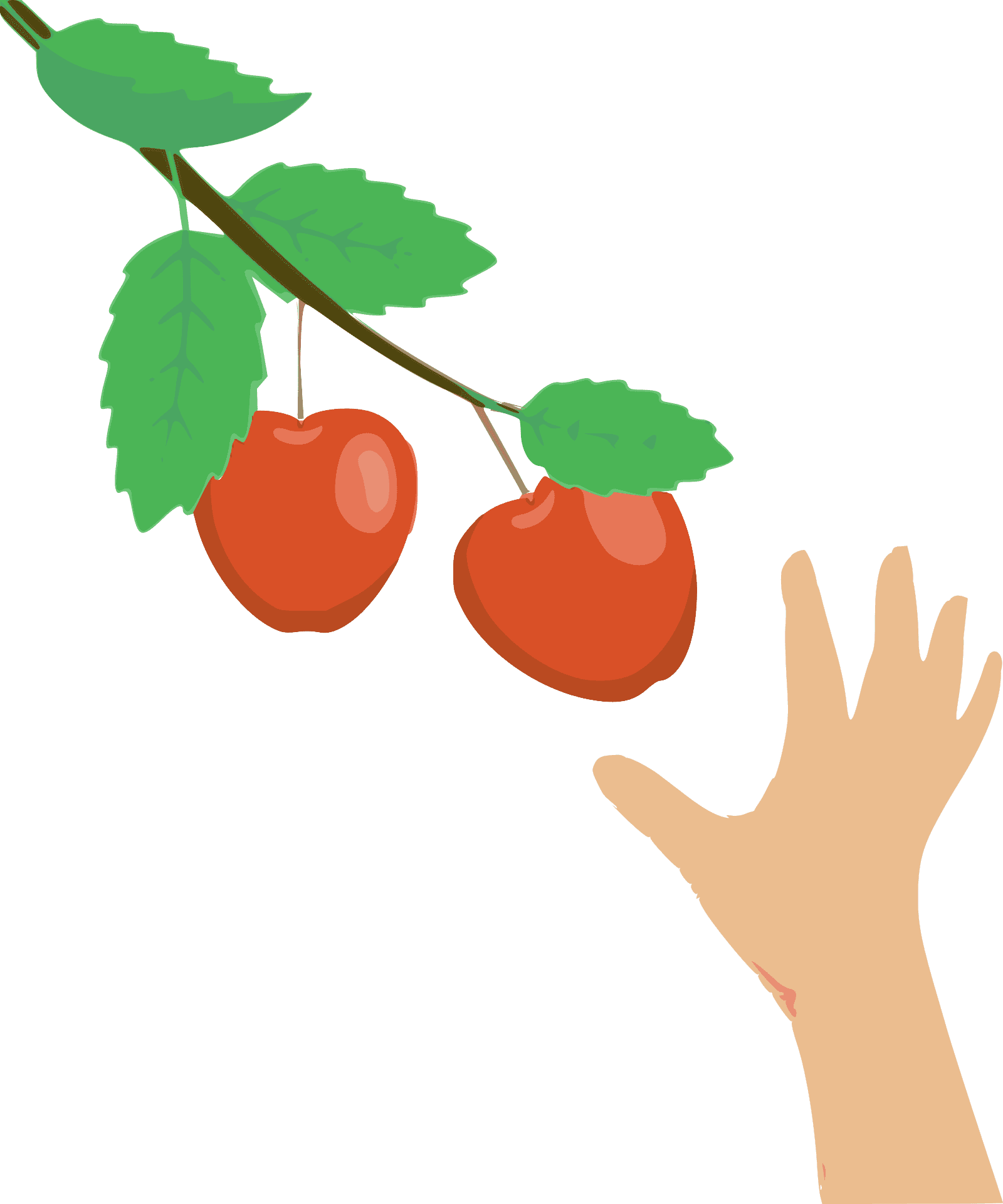 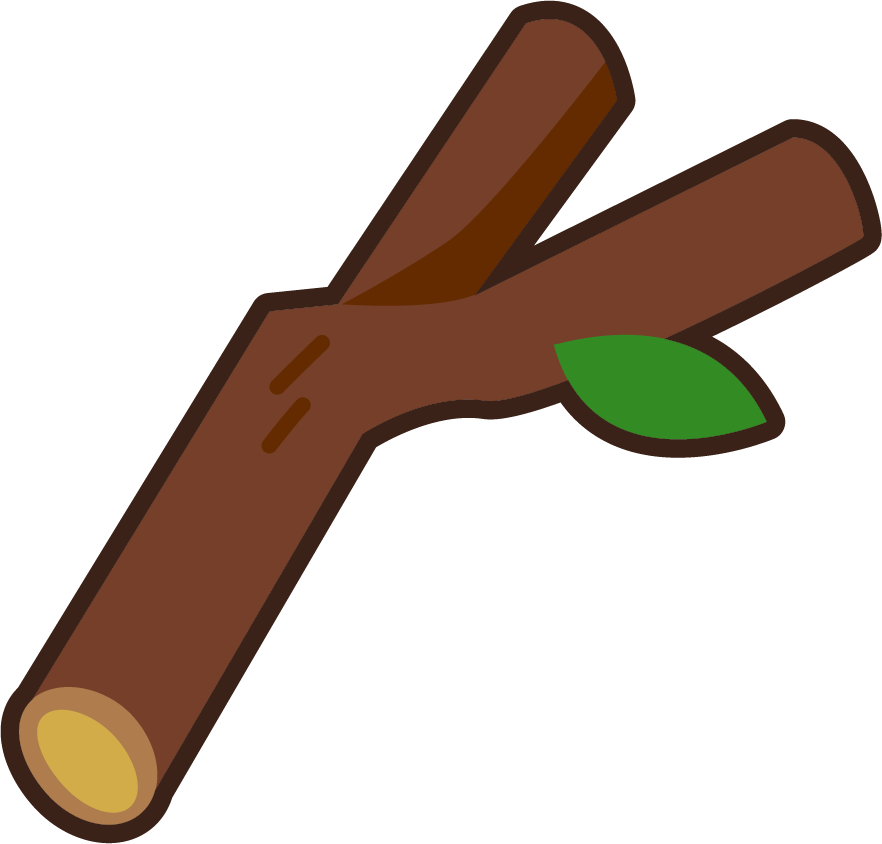 shop
pick
branch
Choose one of this week’s words to write in a sentence.
I ate a quick snack before going to play outside.
To be able to use spelling patterns to spell one-syllable and multisyllabic words
To spell words with short vowels and qu and consonant digraphs (ch, ck, sh, th, and ng)
1.13
Choose one of your words to complete the two sentences. Try to write three sentences of your own.
Consonant Digraph & Short Vowel Review (ch, ck, sh, th, ng, qu*)
Possible Answers
1.14
shop
shop
chicken
chicken
strong
strong
quick
quick
thick
thick
Word Spotter
Clap your hands when you see one of this week’s words.
1.15
wish
quiz
ship
bath
stick
pick
quick
shop
squish
branch
chip
chicken
thick
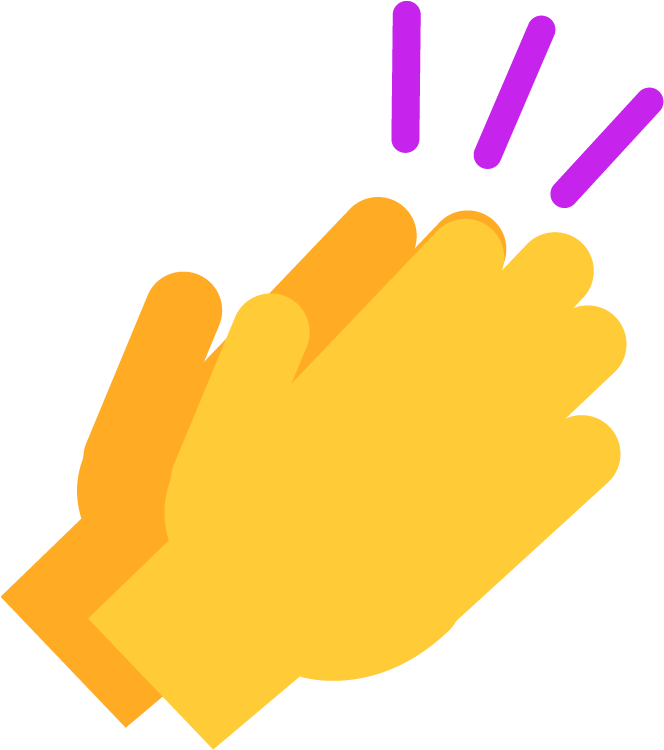 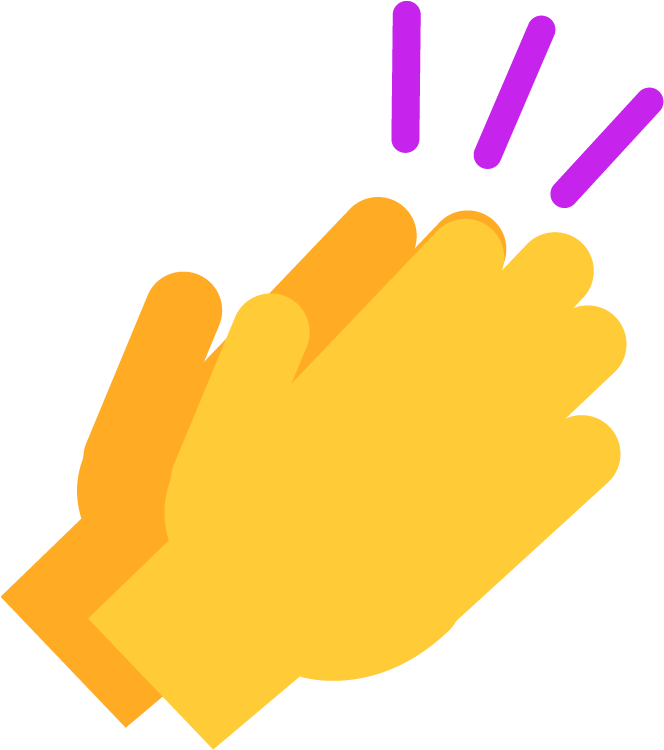 ring
things
strong
Memory Game
1.16
Remember these four words.
wish
pick
things
shop
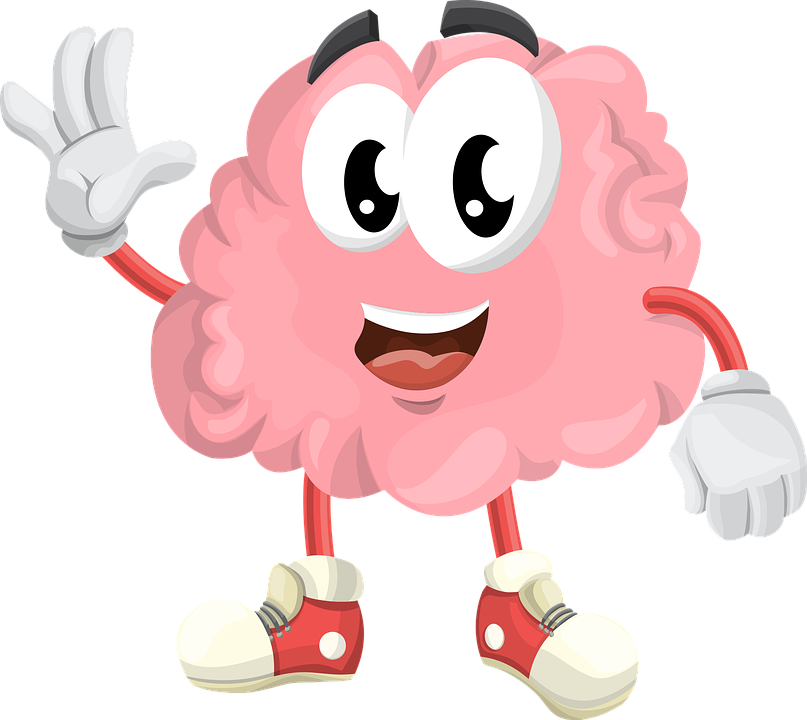 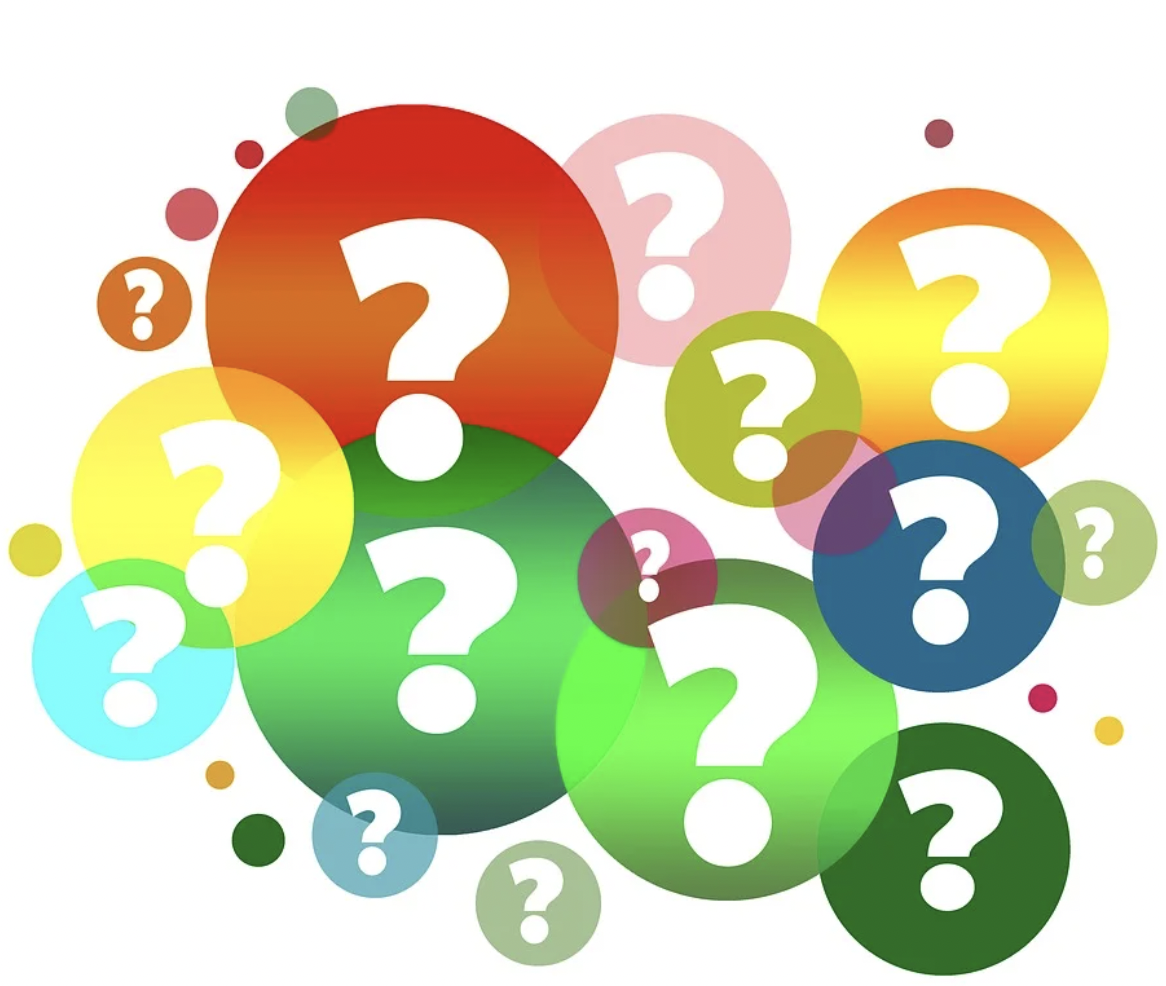 One of them will be hidden, write down which one is missing.
Memory Game
1.17
Which word is missing?
wish
pick
things
shop
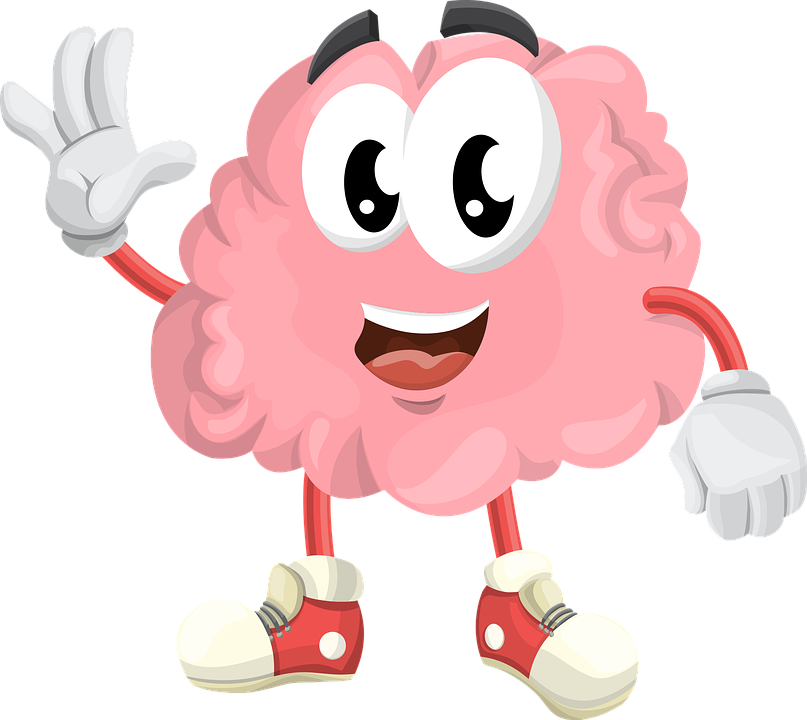 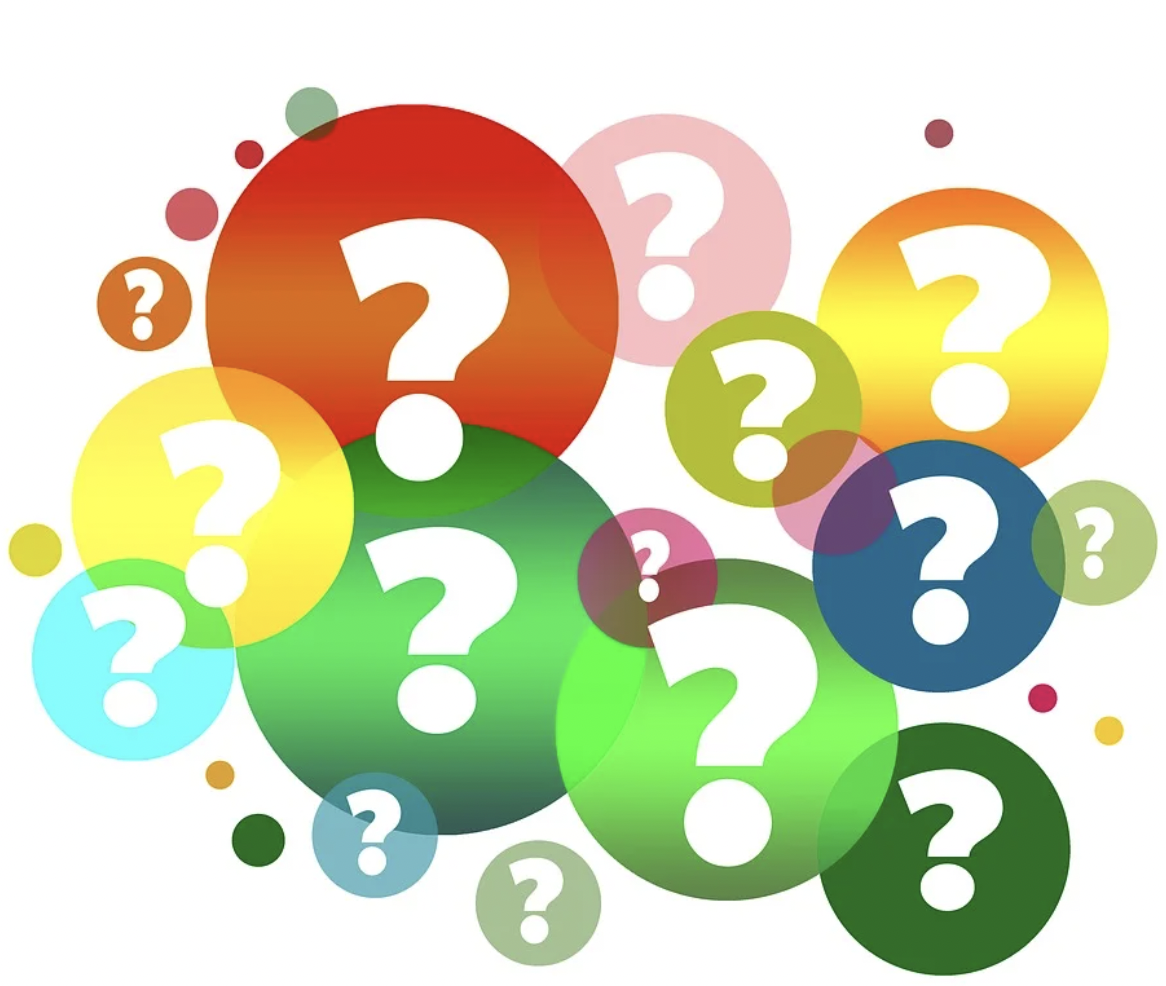 Memory Game
1.18
Remember these four words.
squish
thick
strong
branch
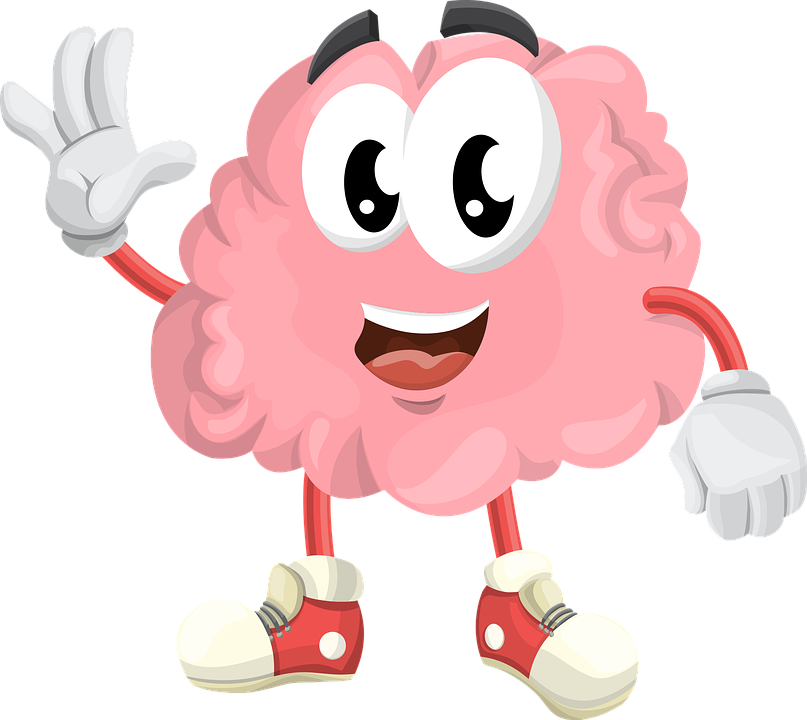 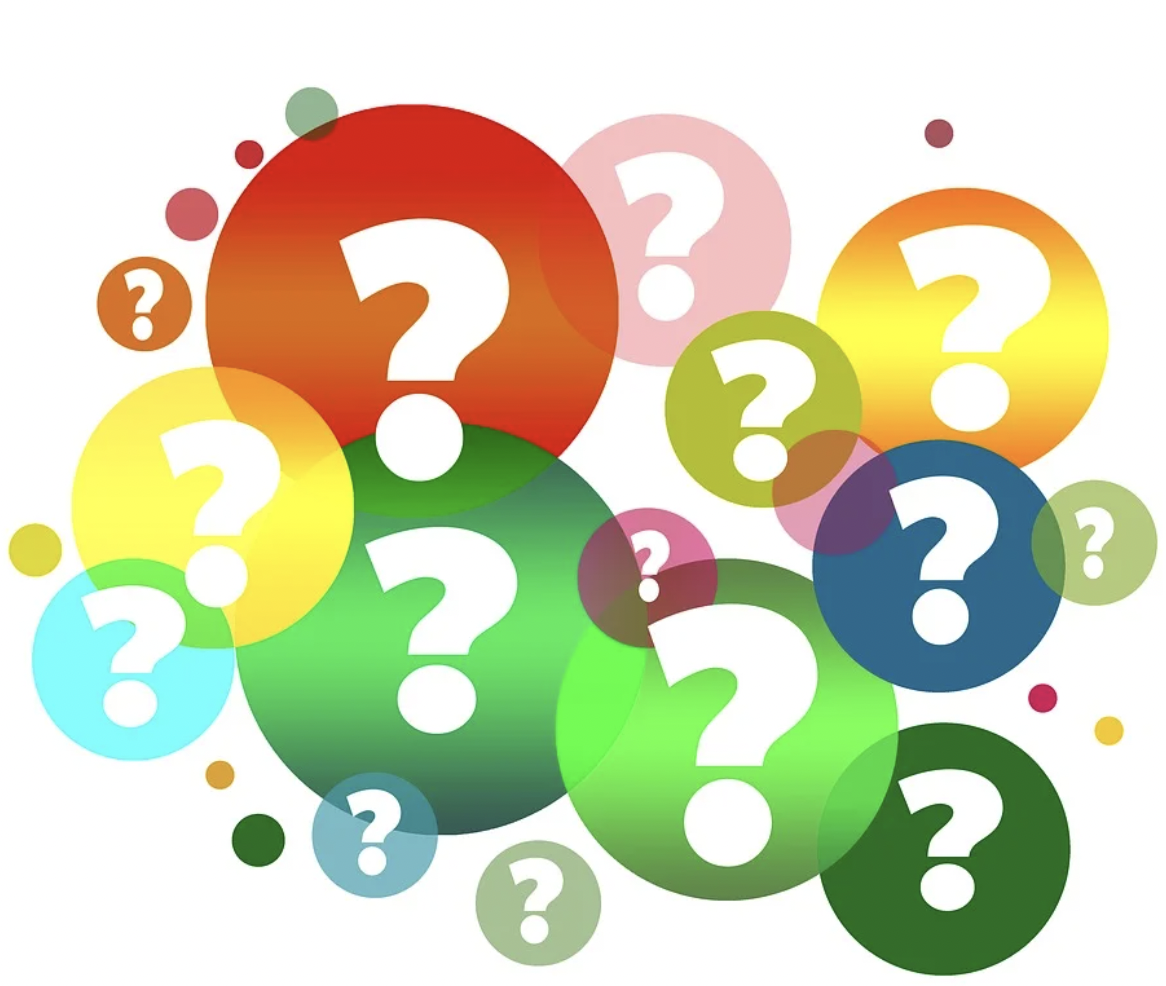 One of them will be hidden, write down which one is missing.
Memory Game
1.19
Which word is missing?
thick
squish
strong
branch
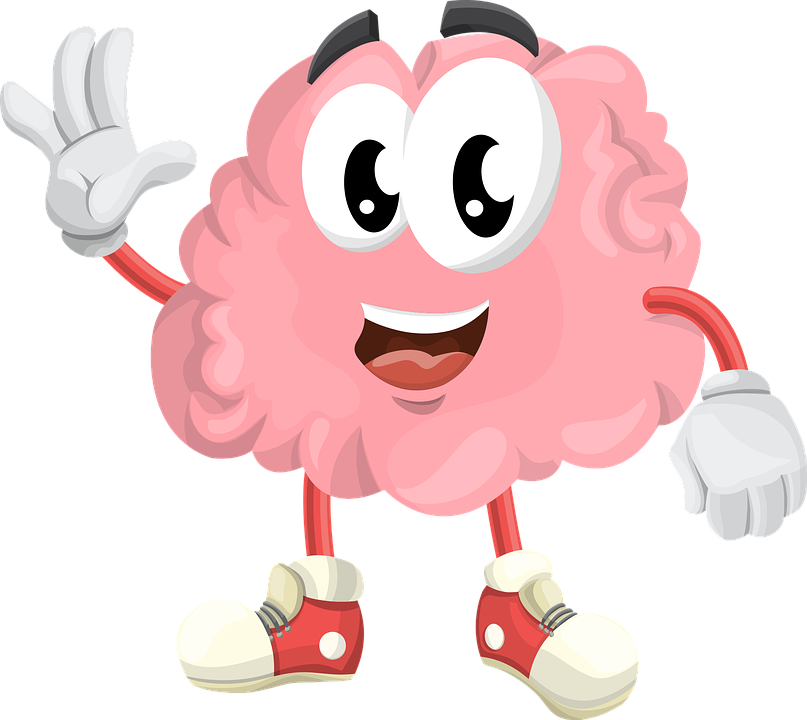 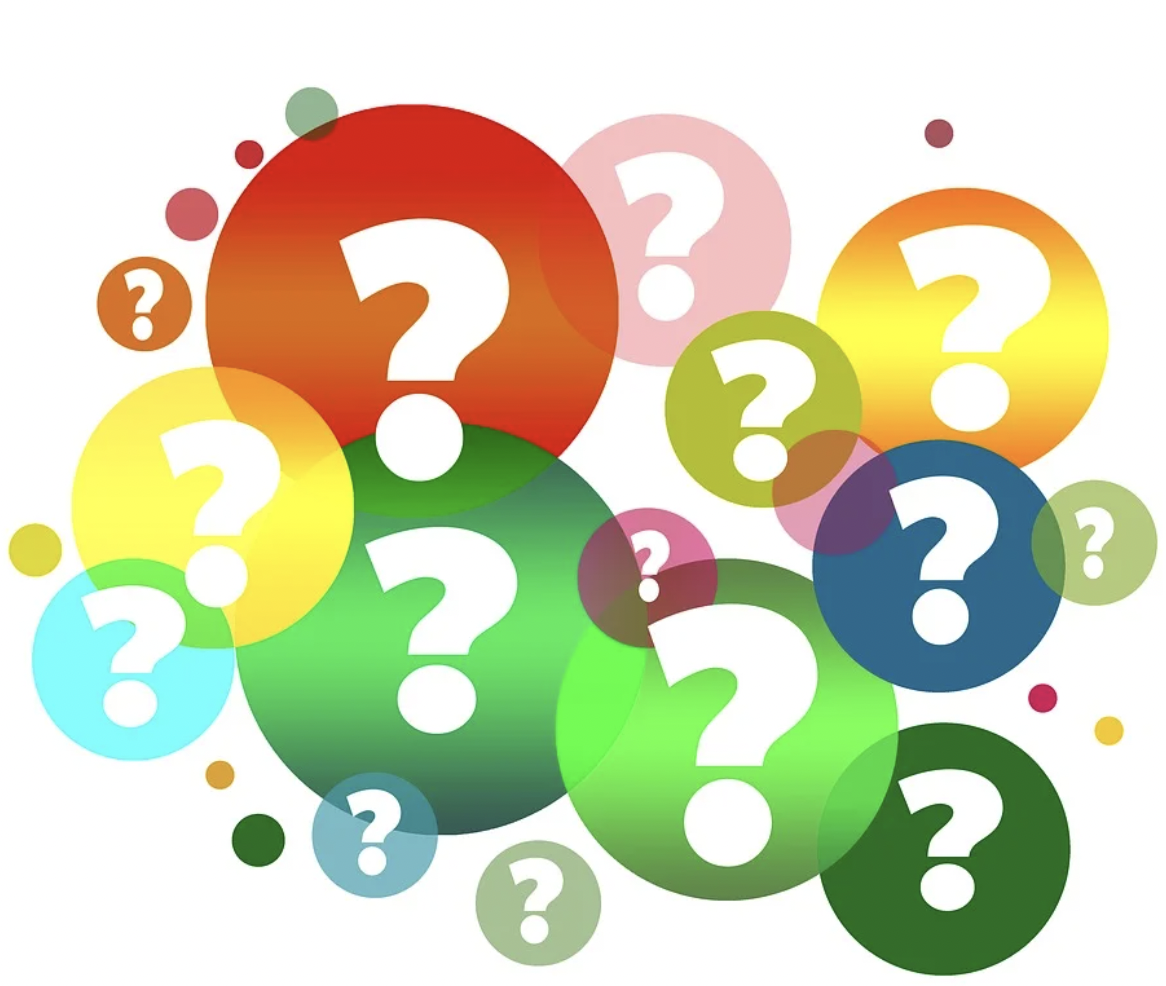 Memory Game
1.20
Remember these four words.
things
chicken
quick
squish
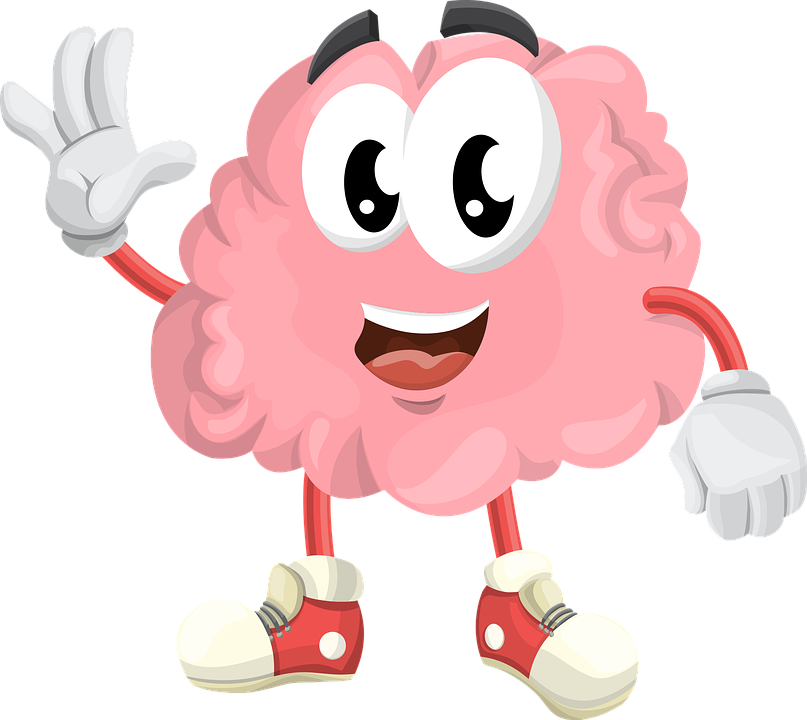 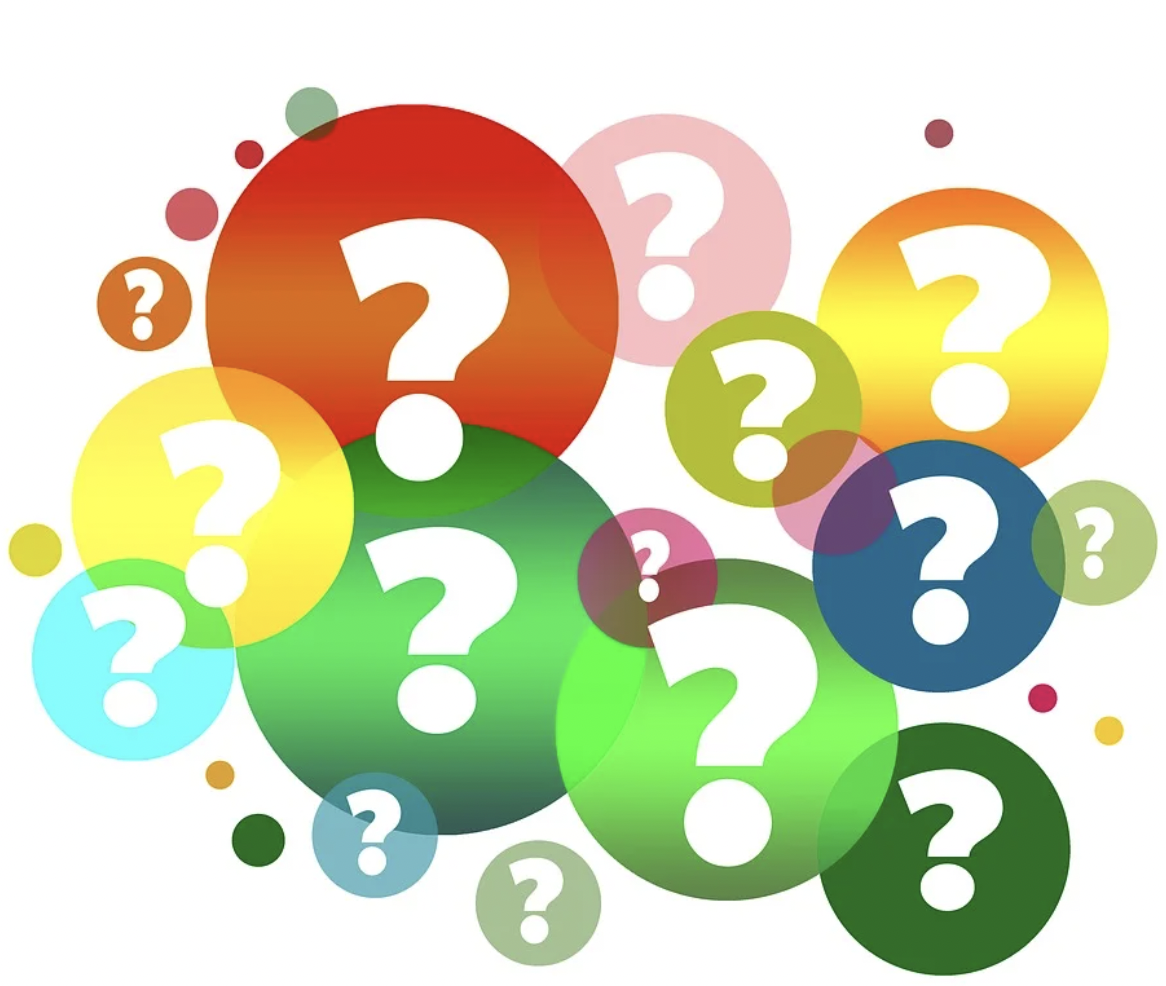 One of them will be hidden, write down which one is missing.
Memory Game
1.21
Which word is missing?
chicken
things
quick
squish
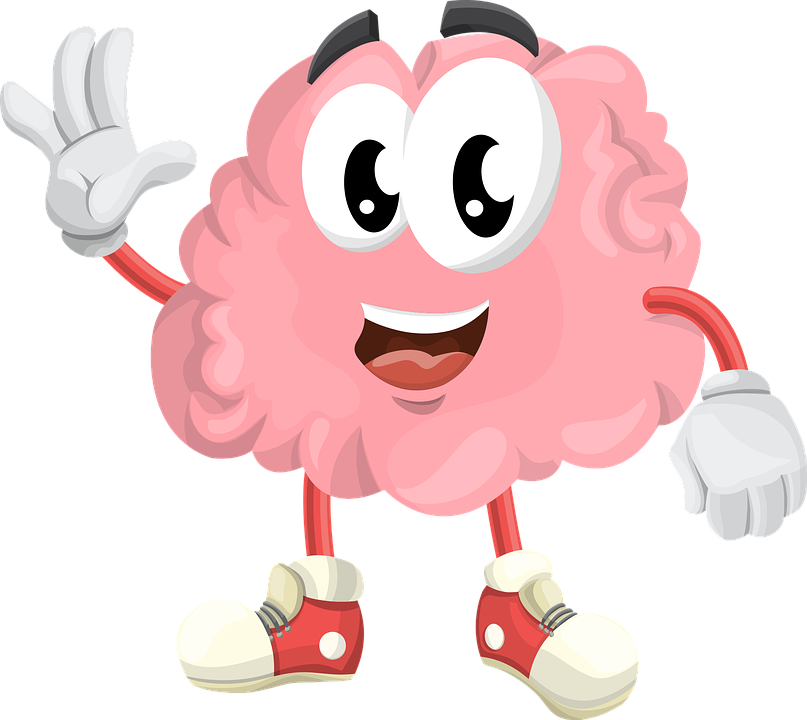 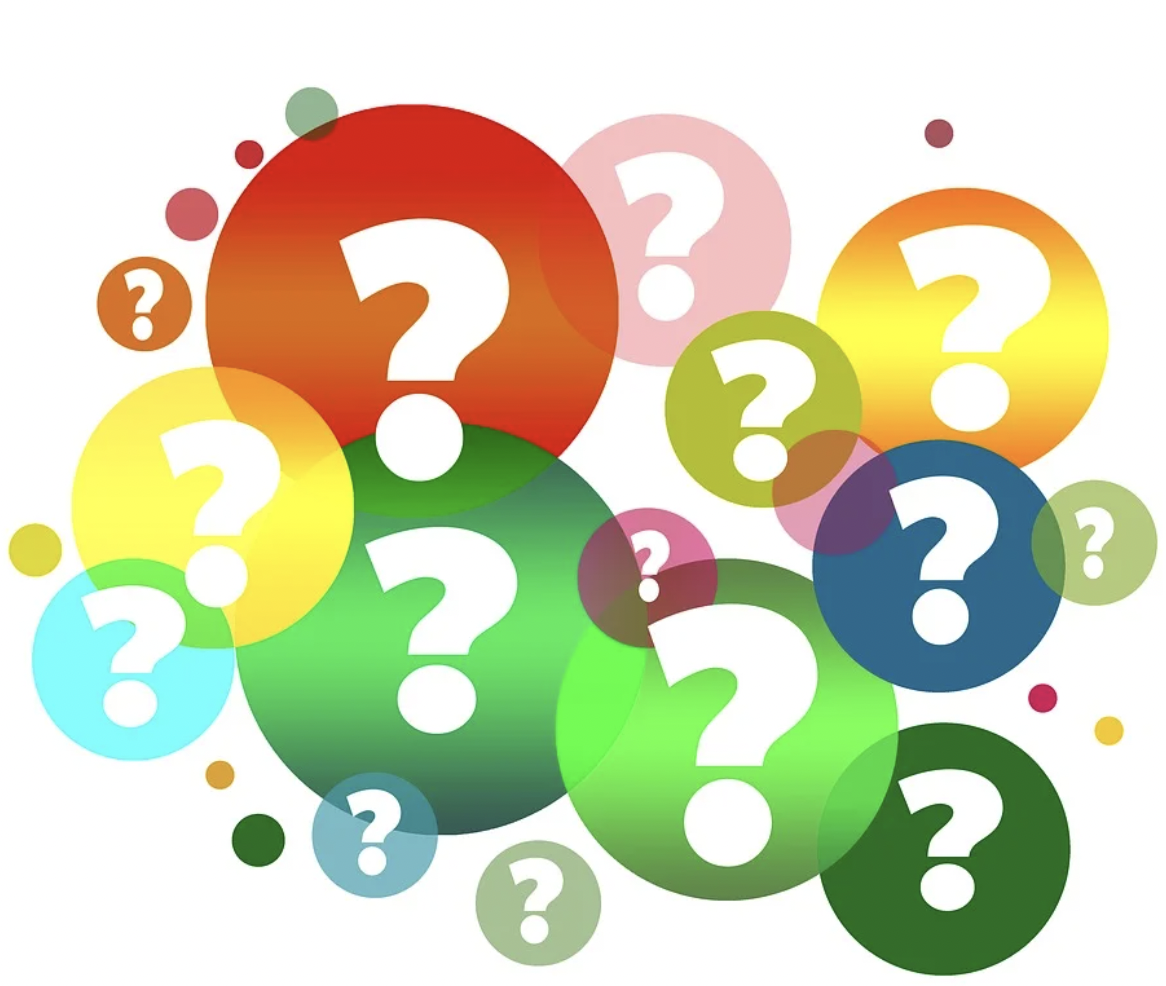 Words for Independent Extended Learning (Optional)
1.22
Words for Independent Extended Learning (Optional)
1.23
Pictures for Independent Extended Learning (Optional)
1.24
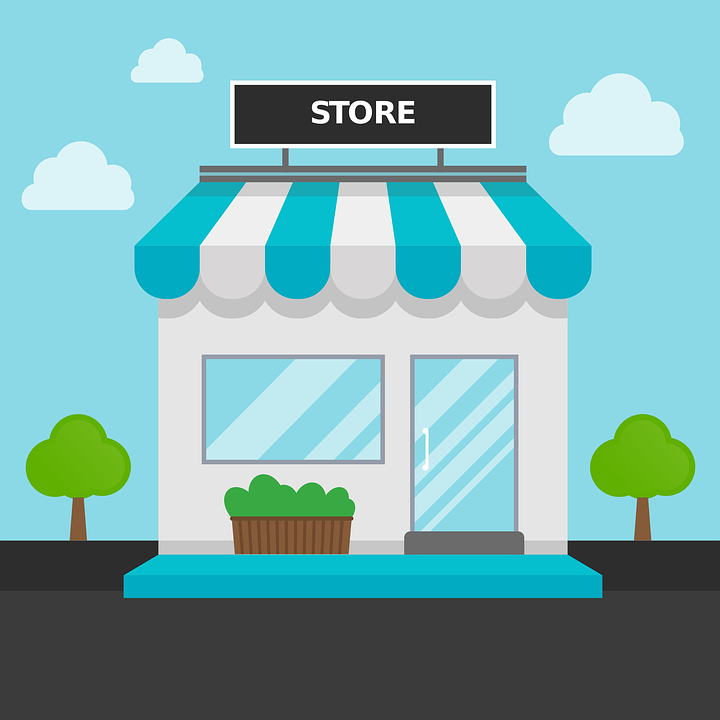 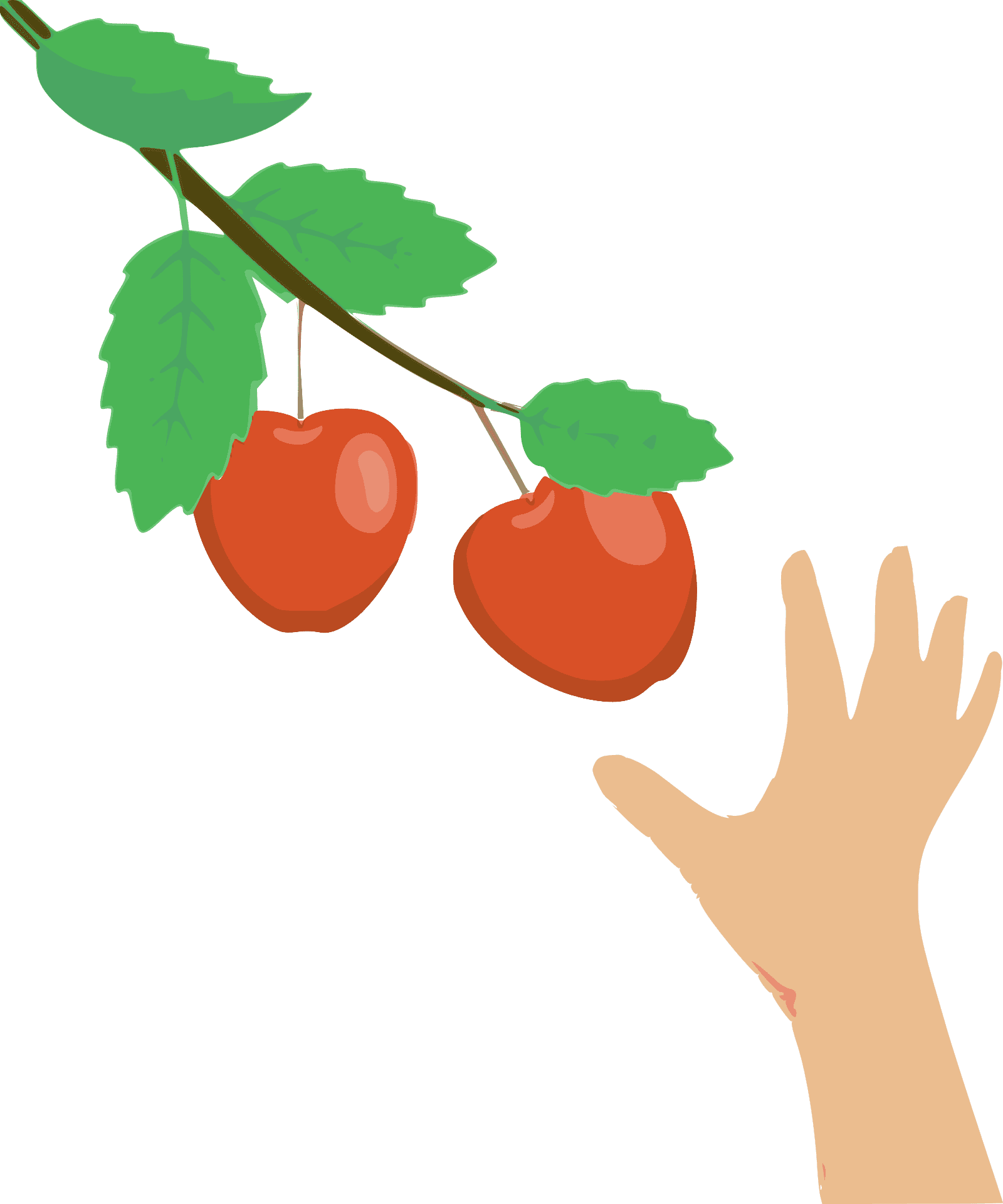 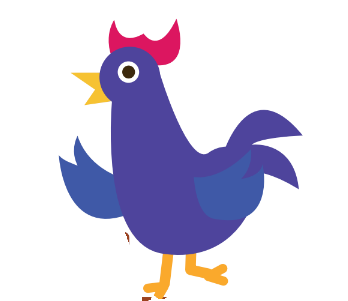 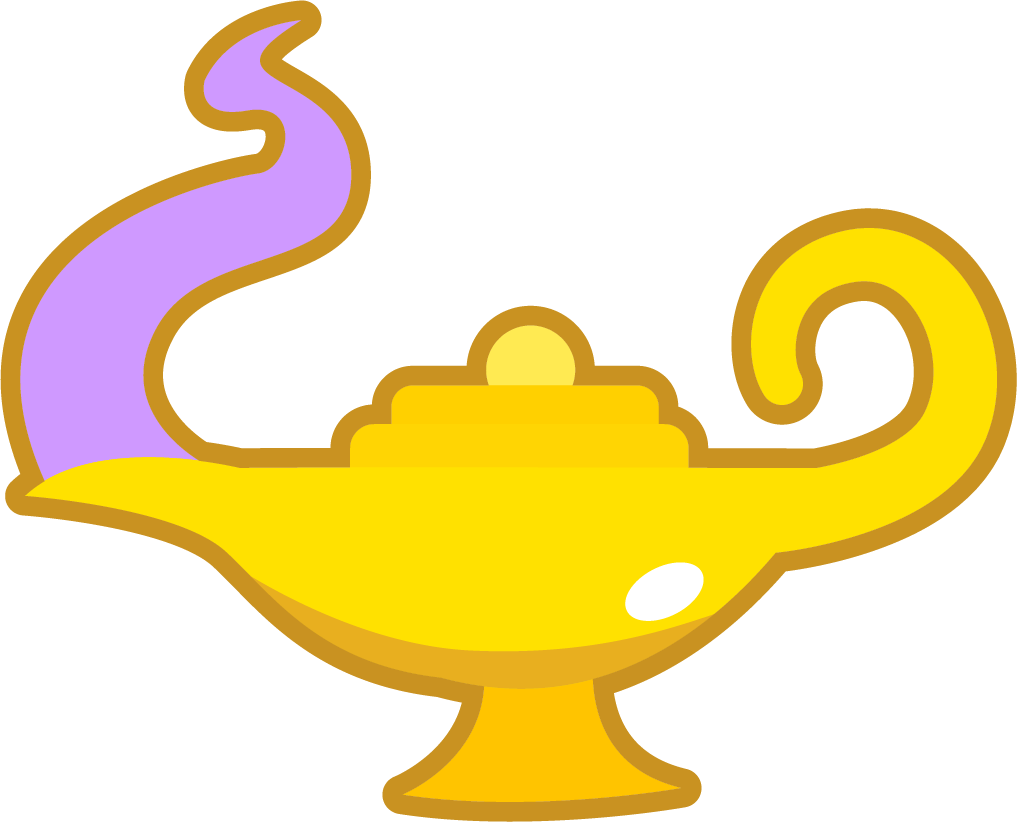 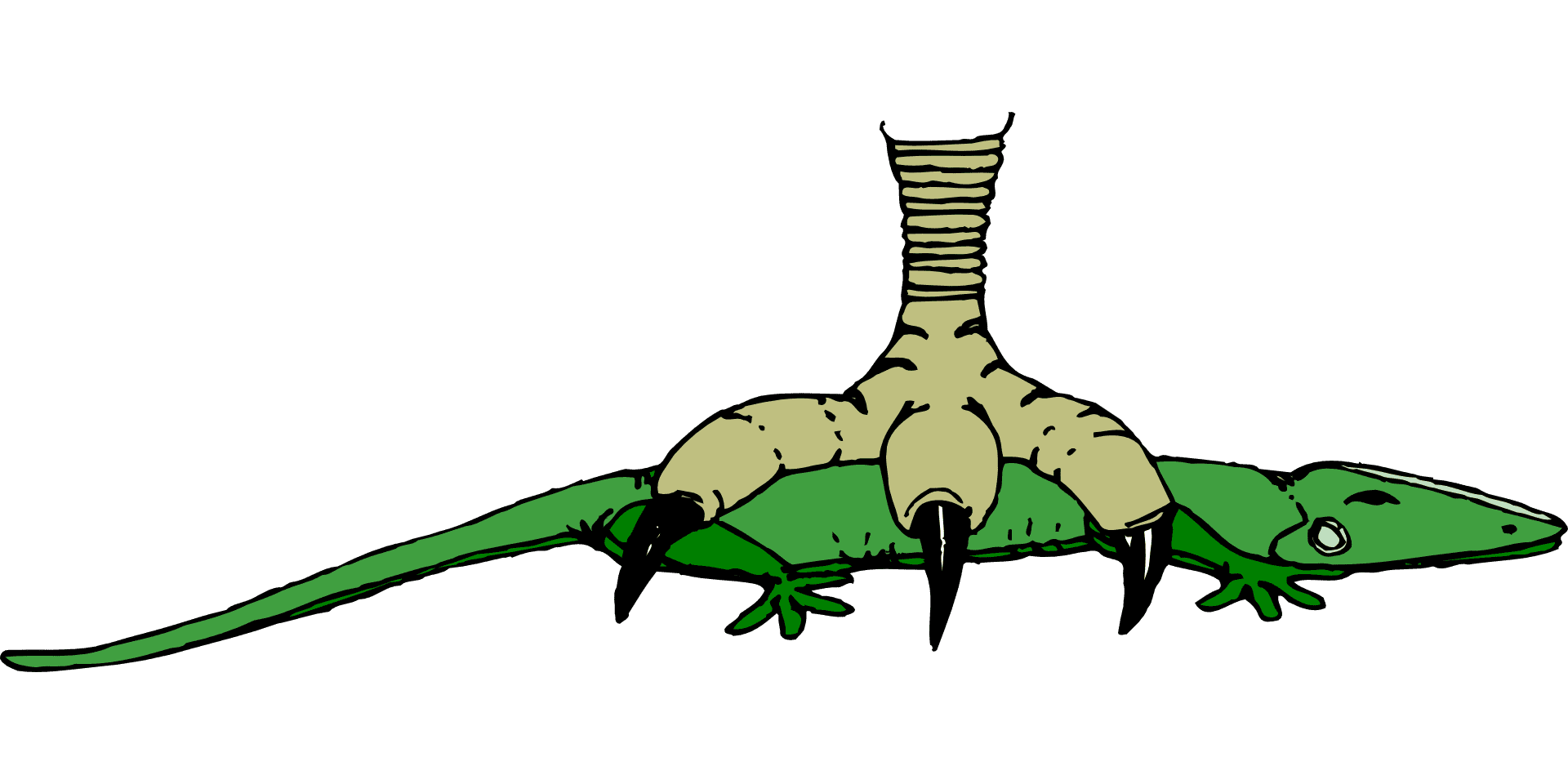 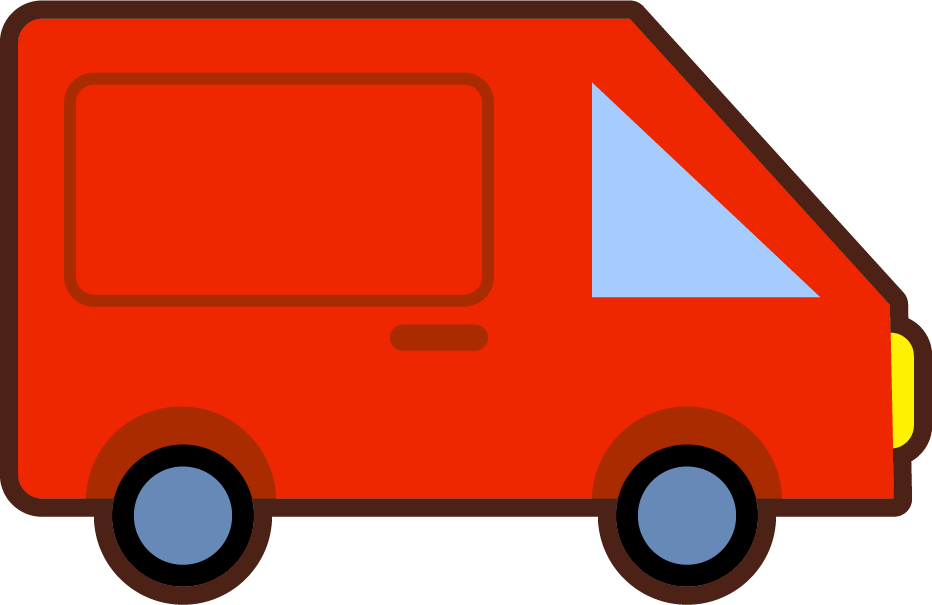 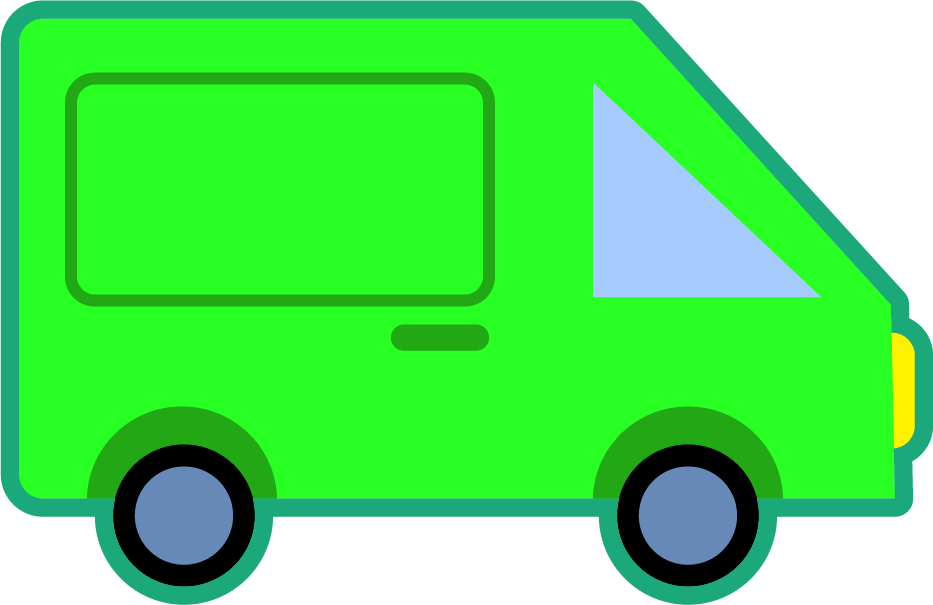 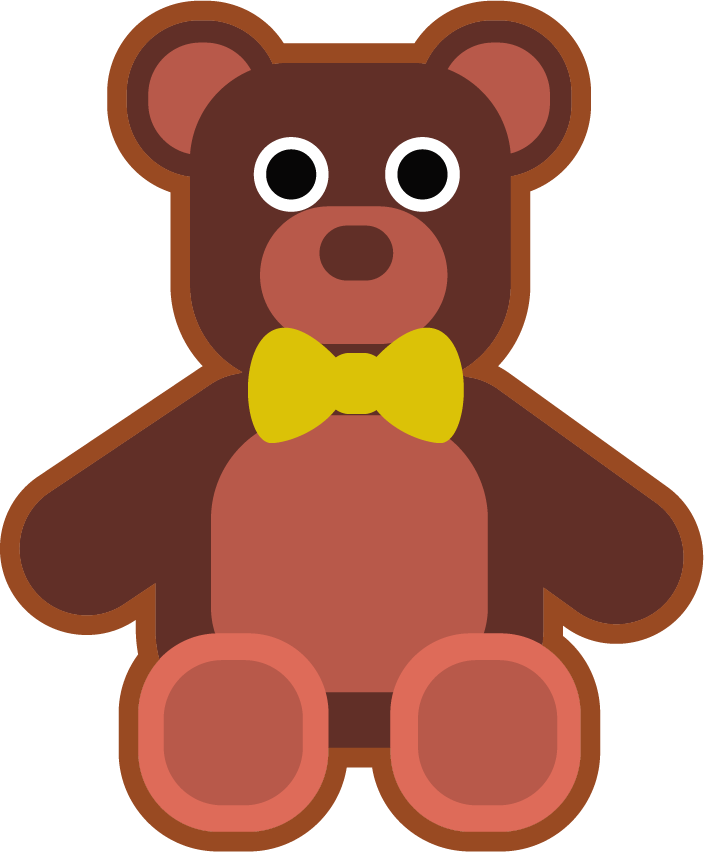 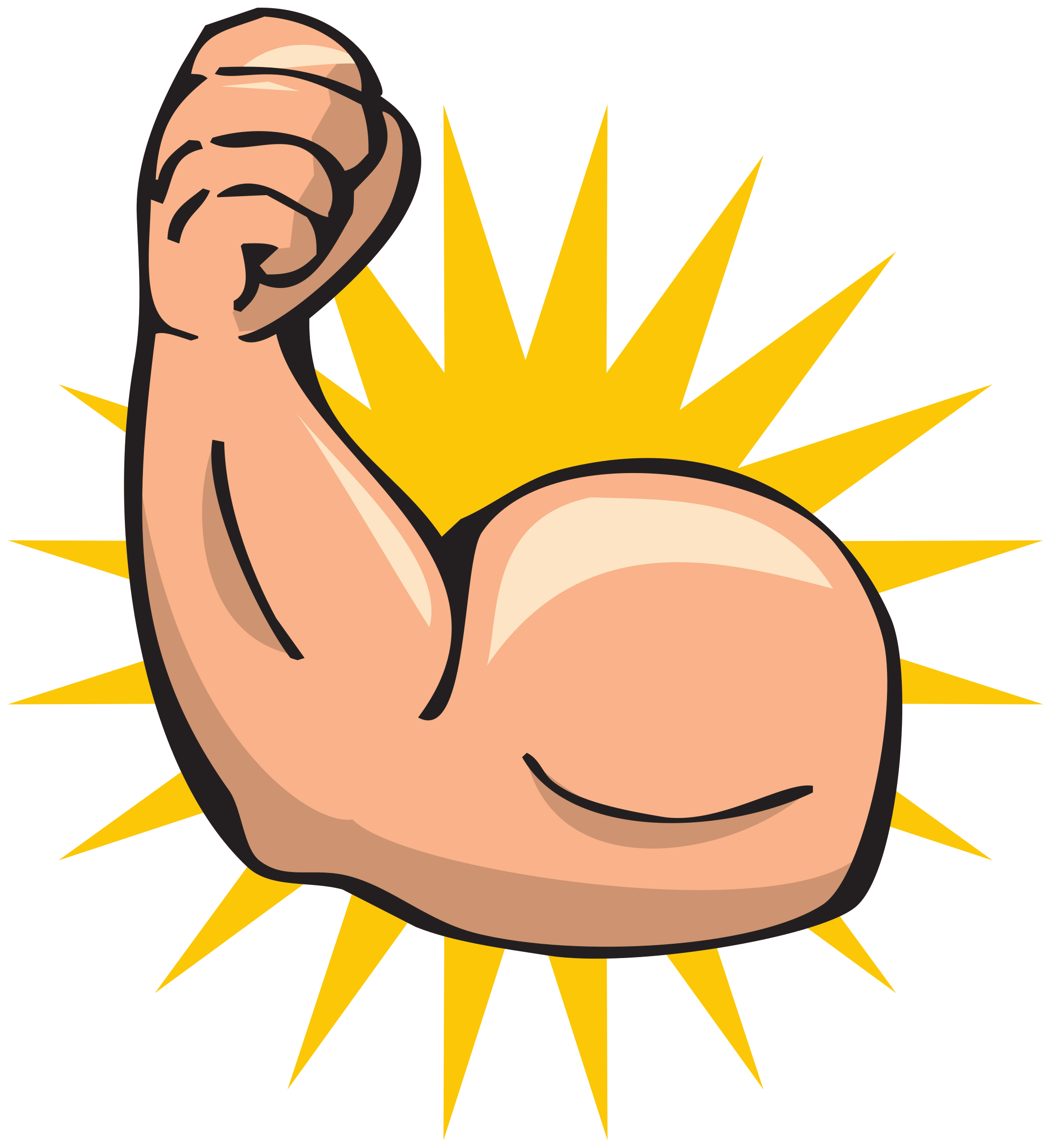 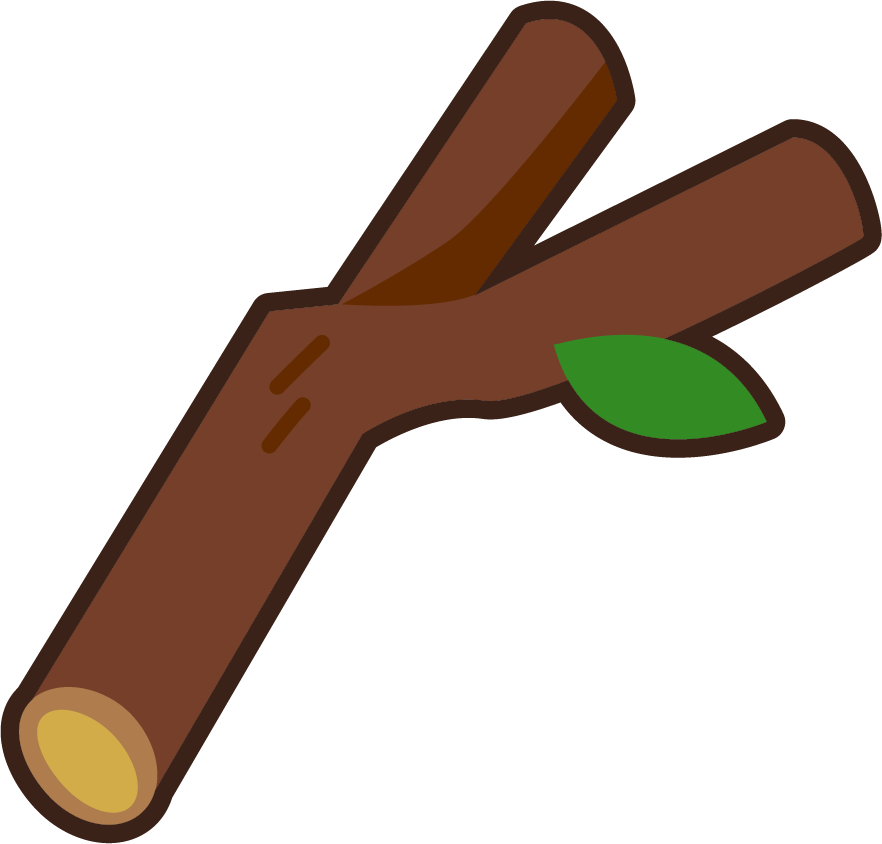 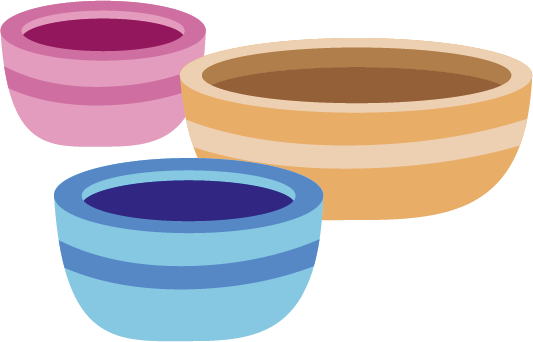 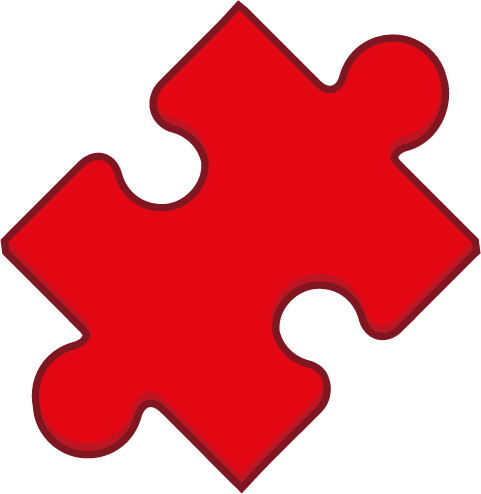 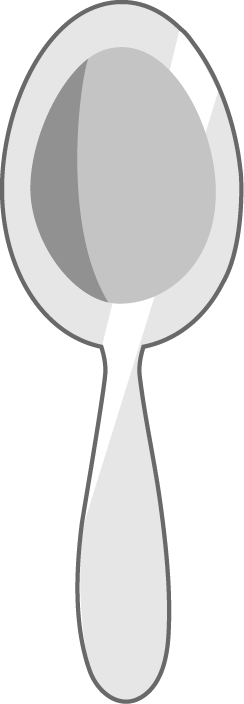 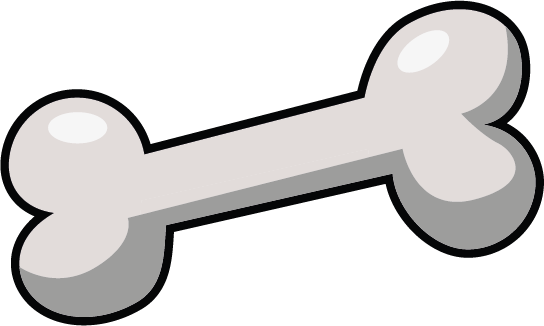 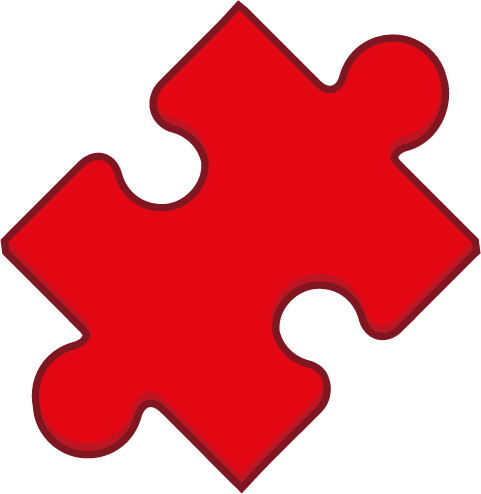 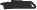 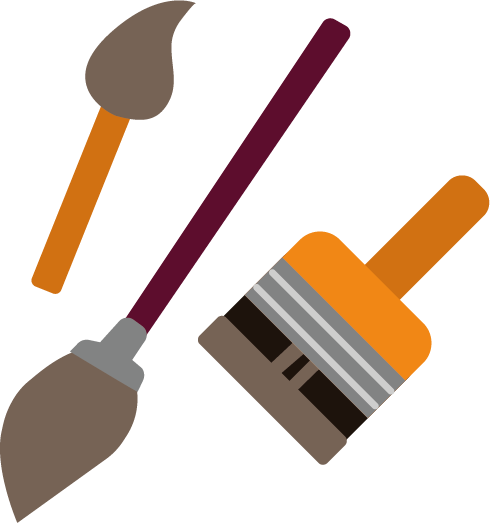 Sorting Mat
1.25
/ch/
/sh/
/ck/
Can you add any of your own words to the lists?
When the words have been sorted, see how fast you can read them.
Sorting Mat
1.26
/th/
/ng/
/kw/
Can you add any of your own words to the lists?
When the words have been sorted, see how fast you can read them.